VII Форум  социально  значимых  проектов  
общественных  объединений  Уральского федерального округа
«ГРАЖДАНСКОЕ  ОБЩЕСТВО, ДУХОВНОСТЬ, КУЛЬТУРА»
ВОО « Русское географическое общество»                     Курганское областное отделение
ИСЕТСКИЙ    РУБЕЖ:

 молодежные экспедиционные исследования                              культурно-исторического и индустриального наследия 
Уральского федерального округа
 Кунгурцева Г.Н. 
Мурзин А.Н.
 Христолюбский В.С.

27 августа 2014г. – г.Курган
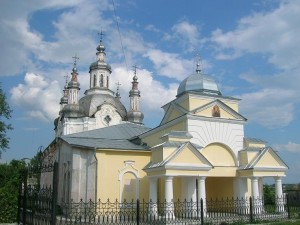 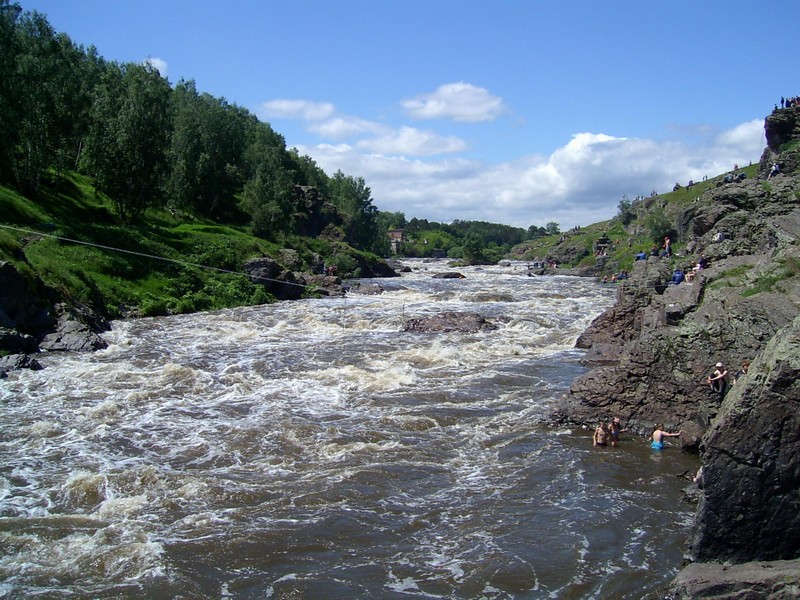 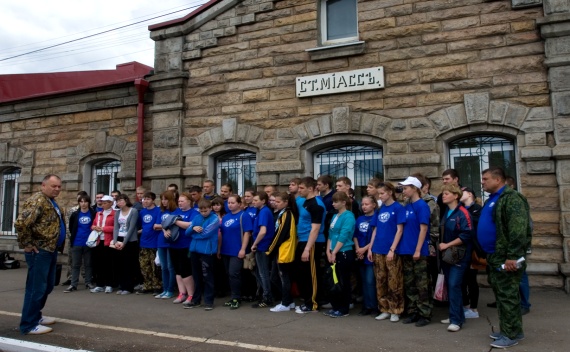 Цель проекта – организация маршрутных и стационарных   исследований  культурно-исторического и индустриального наследия УрФО студенческими и школьными группами Основные задачи: 1. Сбор  и обработка информации  об объектах  полевых исследований. 2. Распространение знаний о культурно-историческом и индустриальном  наследии региона среди молодёжной среды.3. Популяризация знаний  о наследии УрФО средствами массовых коммуникаций, издательской деятельностью. Период  реализации – 1995 – 2014 гг. Перспективы региональных экспедиций – Север Свердловской области, восток Тюменской области, юг Челябинской области,  Ханты-Мансийский и Ямало-Ненецкие автономные округа (2015 – 2030гг.)
И С Е Т Ь   - великая  река
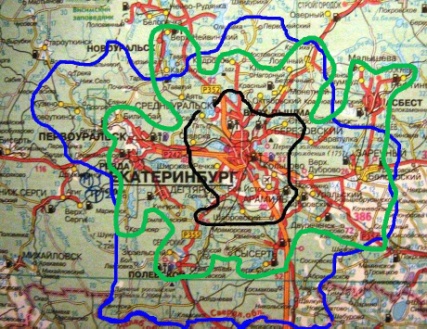 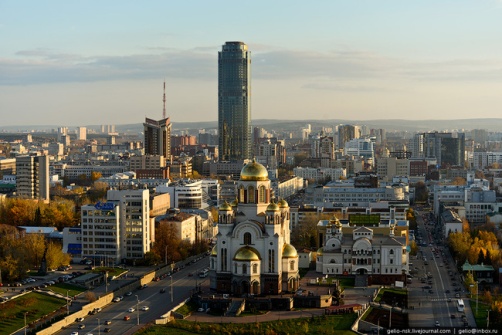 3 млн.
 чел.
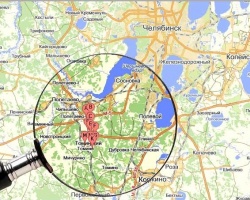 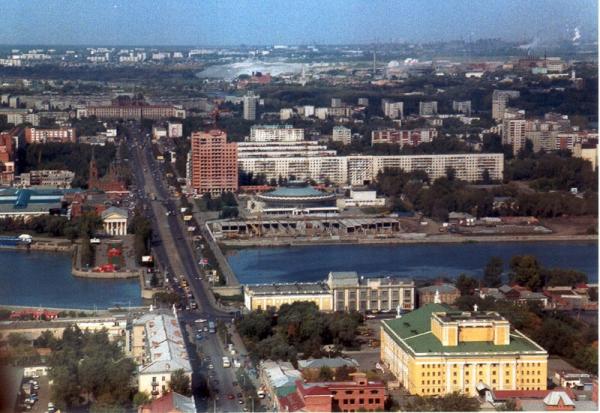 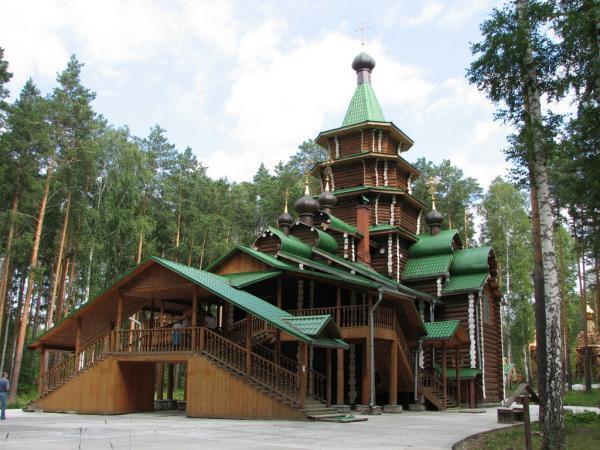 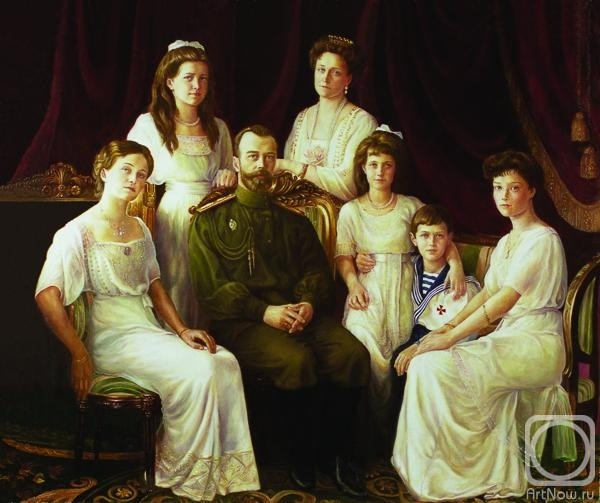 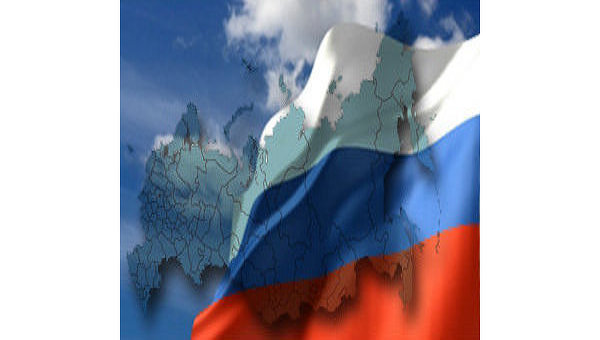 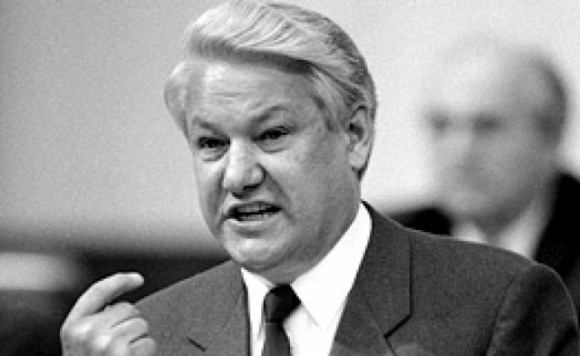 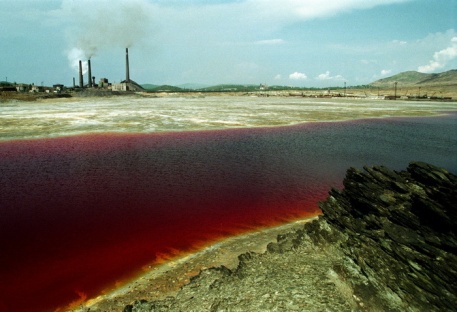 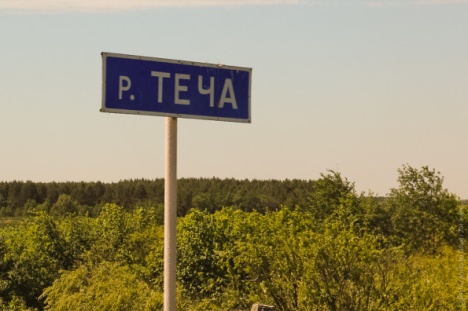 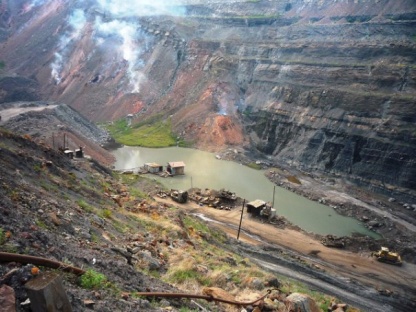 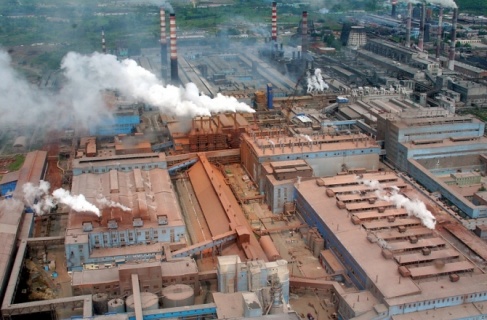 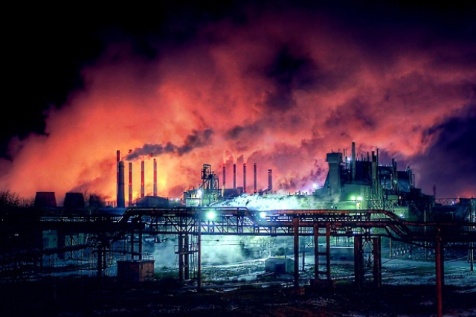 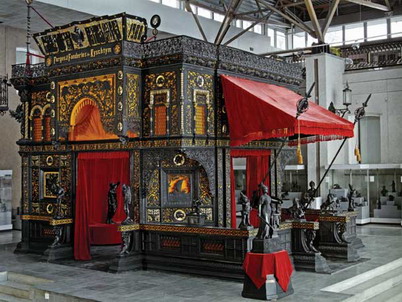 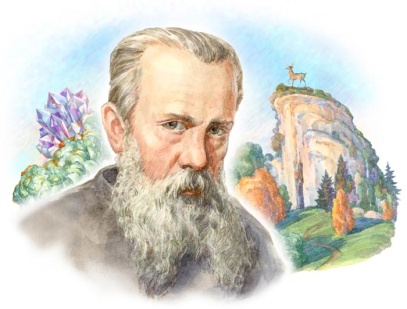 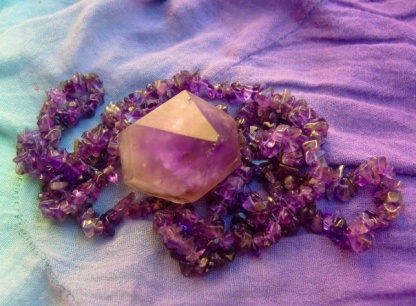 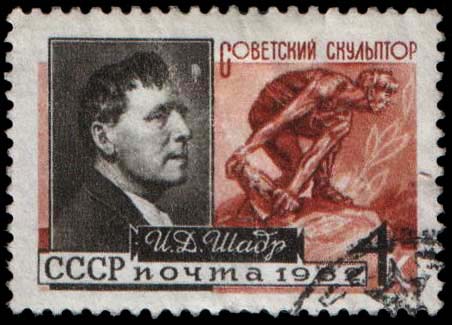 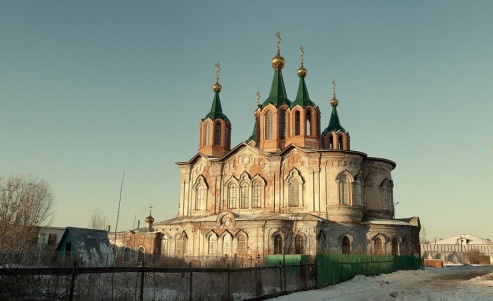 ШАГ 1 – определение ключевых маршрутов и объектов
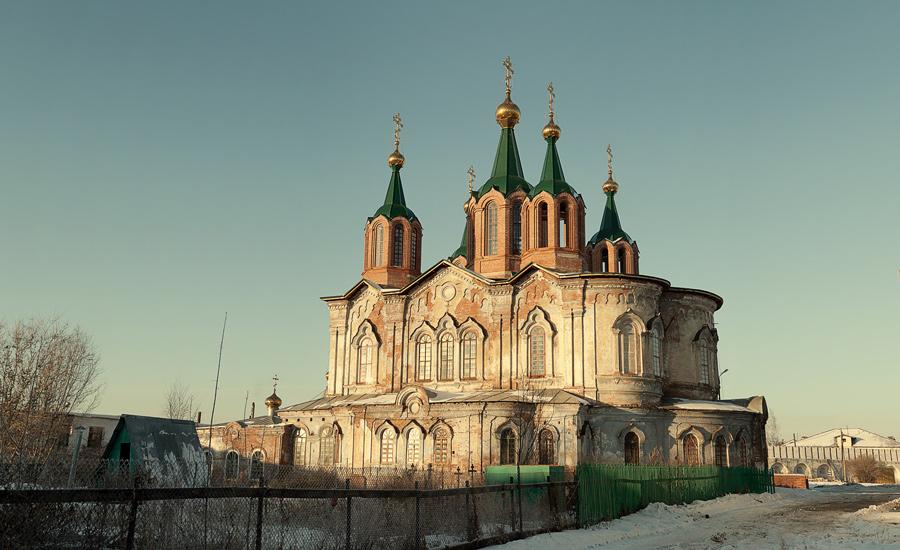 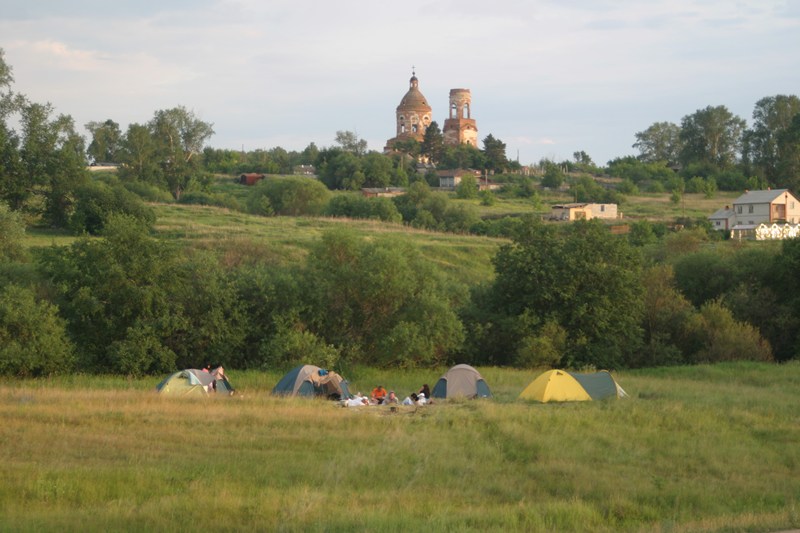 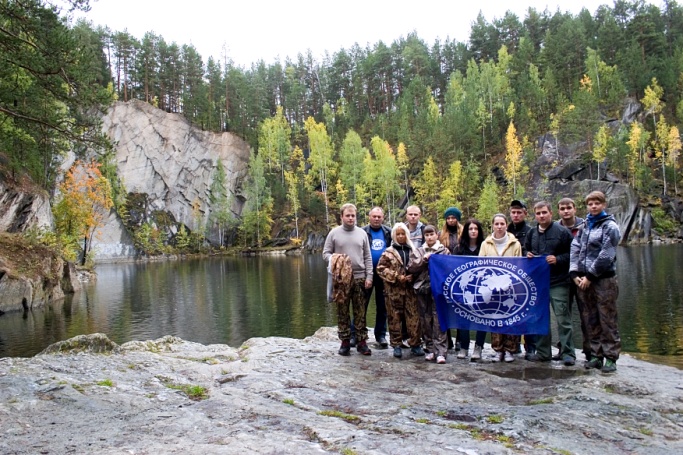 1997, 1999, 2001, 2008, 2013гг.
г.Далматово
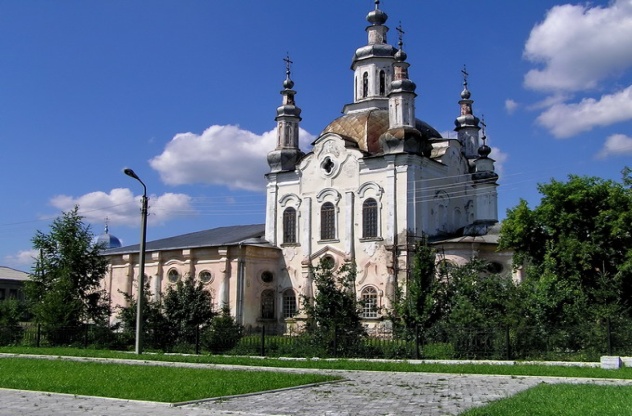 2002,  2006, 20010, 2011гг. ПП.«Бажовские места»
1997, 2000 , 2006, 2010гг. с.Зырянка
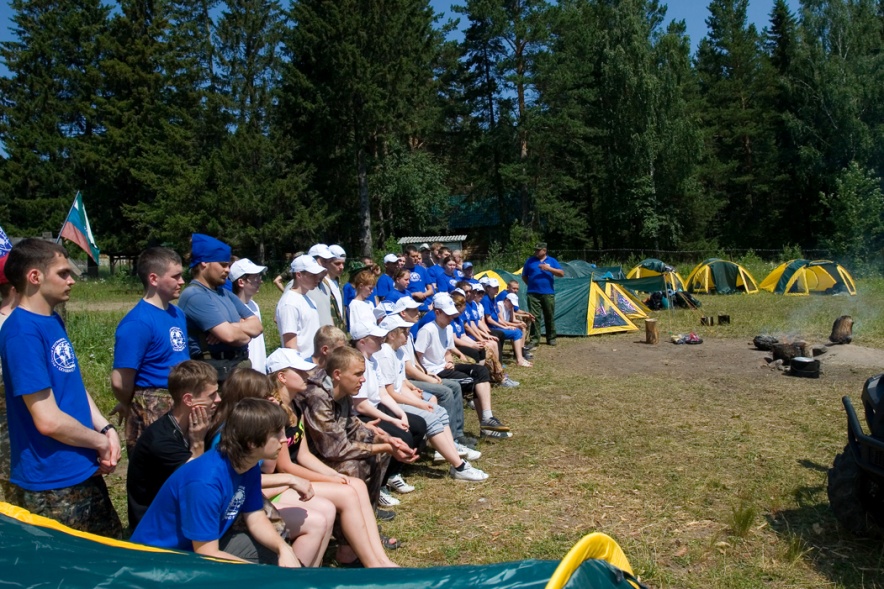 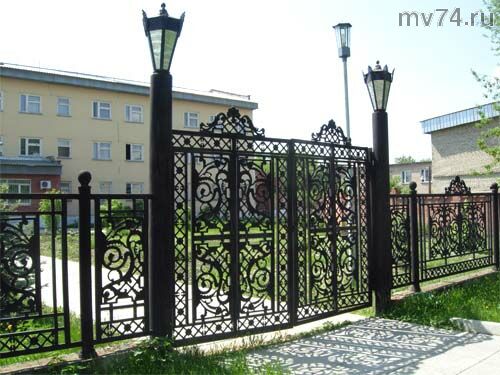 г.Шадринск
1997 – 2014гг.
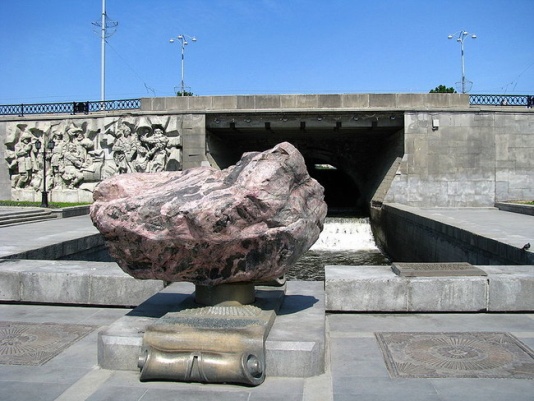 г.Екатеринбург 2000 - 2014гг.
2000, 2004, 2008, 2011 г.Касли
1997, 1998, 2000 – 2008, 2013гг.  о.Тургояк
Места расположения полевых стационаров в бассейне Исети (1997 – 2014гг.)
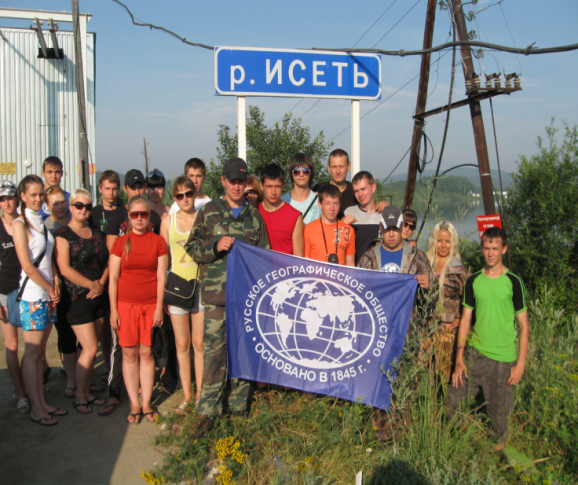 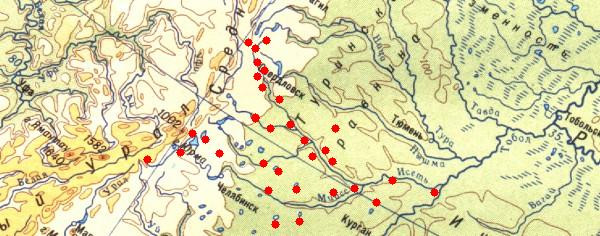 Исток Исети
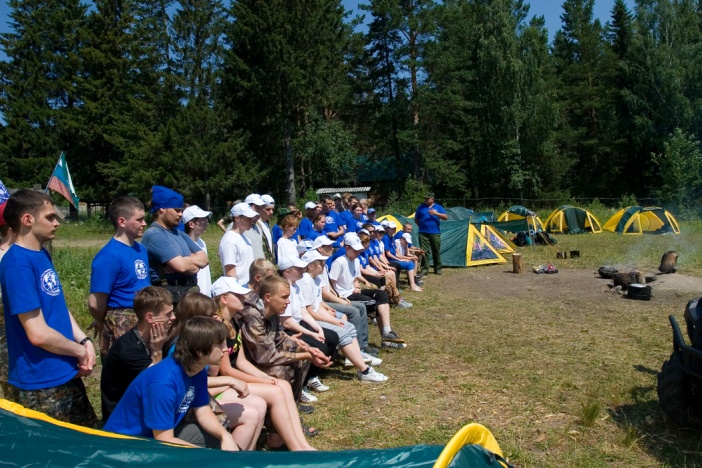 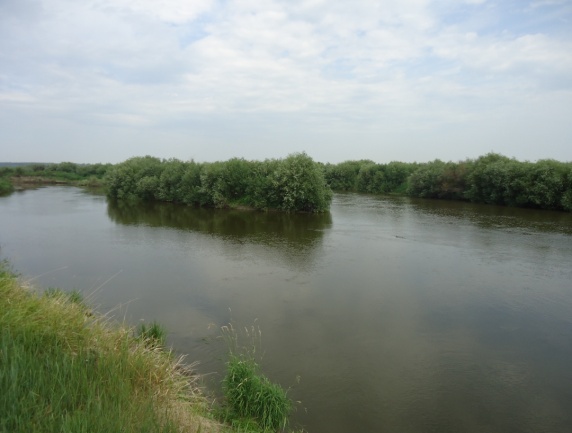 Полевой лагерь на озере Тургояк
Миасс впадает в Исеть
ШАГ 2 – увеличение площади территории экспедиционных     исследований
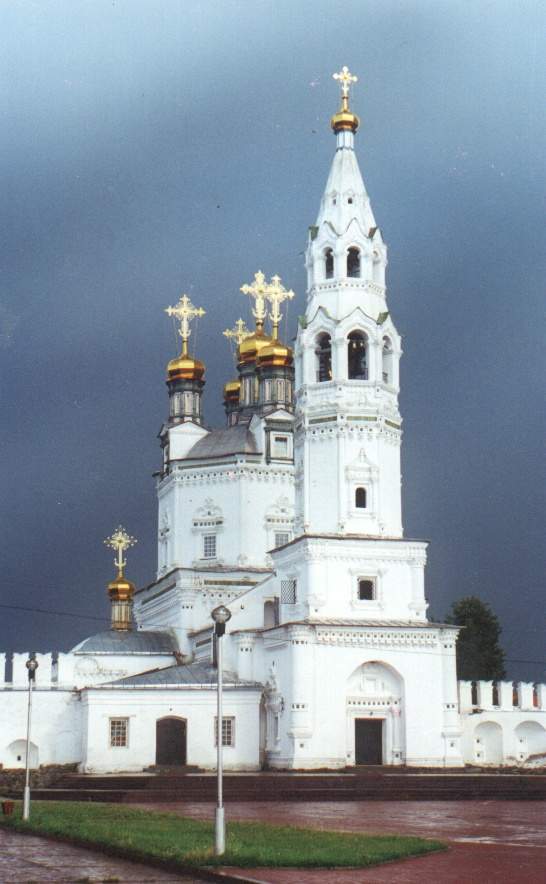 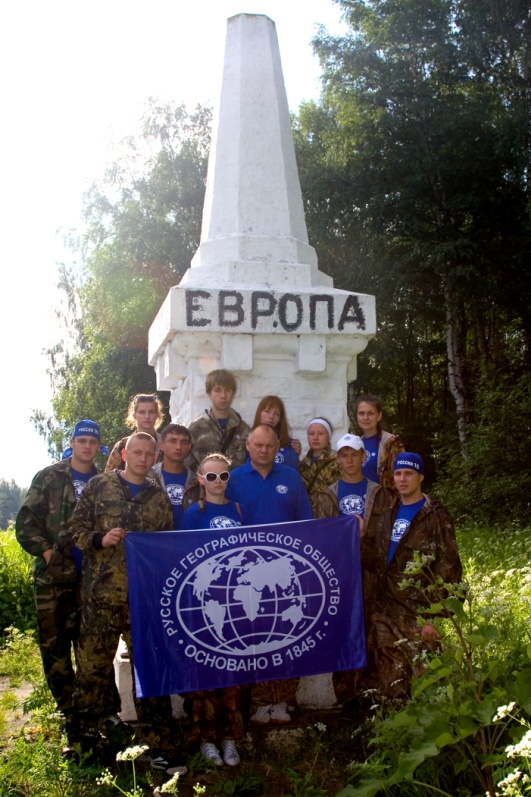 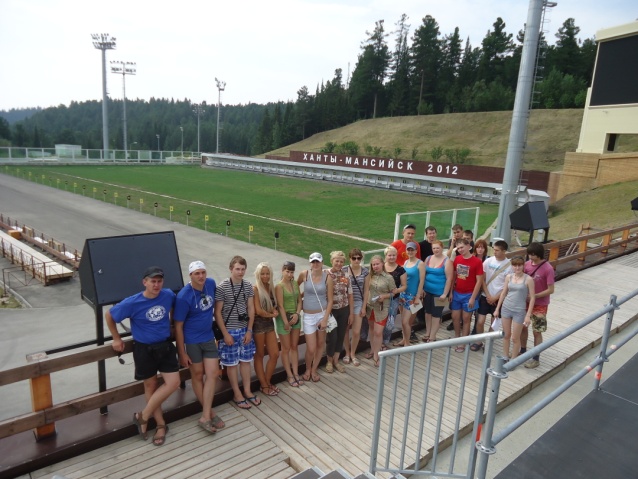 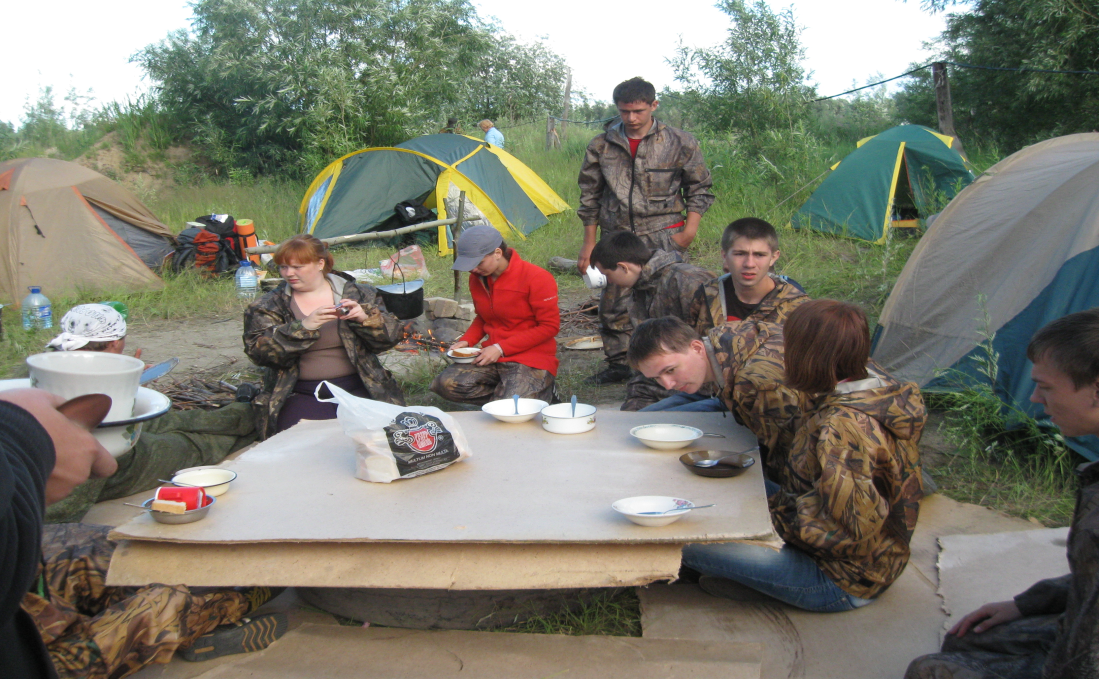 2012г. – г.Ханты-Мансийск
2002, 2005, 2009 -2013гг. г.Верхотурье
2012г. – п. Приобье
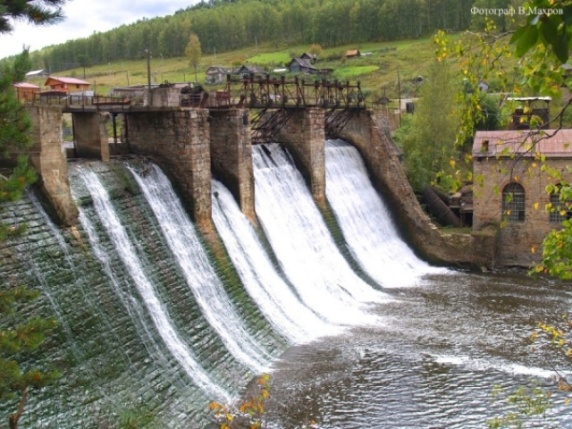 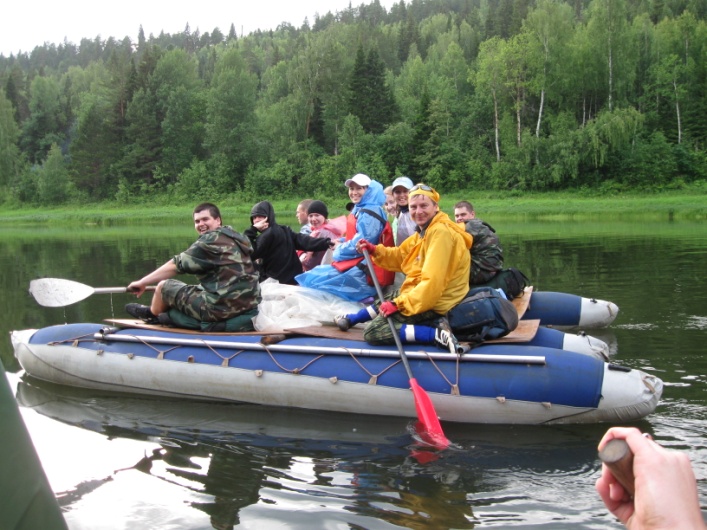 2005, 2007 – 2013гг. 
г. .Златоуст
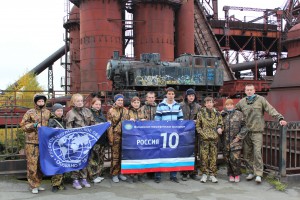 2005,  2006, 2010-2013гг. 
«Урочище Пороги» р.Сатка
2005, 2007 – 2009, 2011-2014гг. 
ПП «Река Чусовая»
2004,  2006-2014гг. г.Нижний Тагил
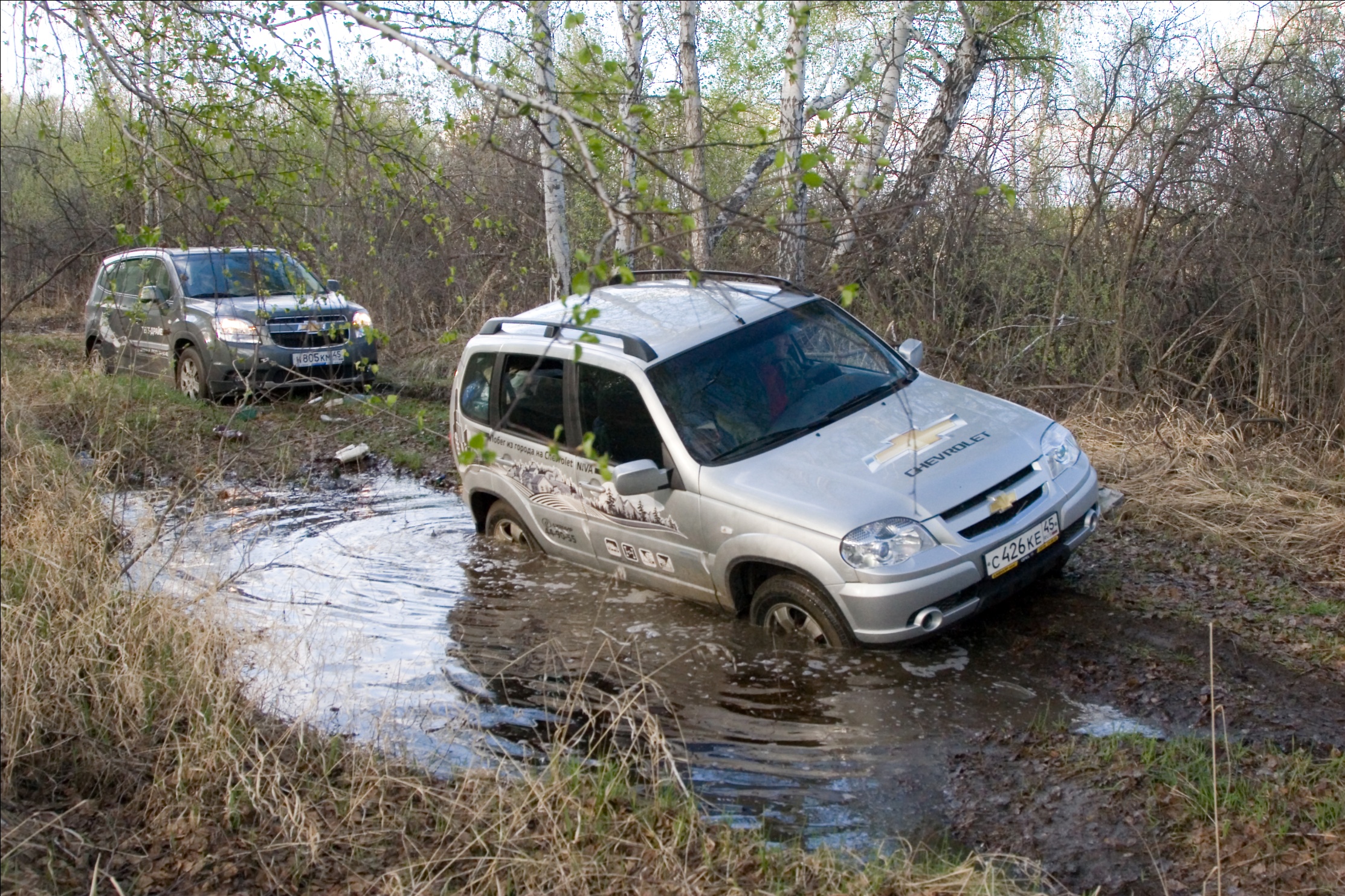 ШАГ 3 - формирование новых исследовательских  и познавательных структур
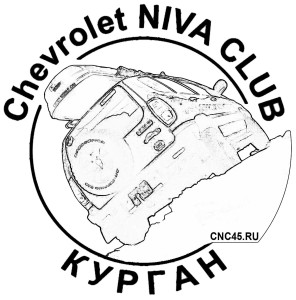 1.NIVA-GLUB-Курган  - курганских     автопутешественников
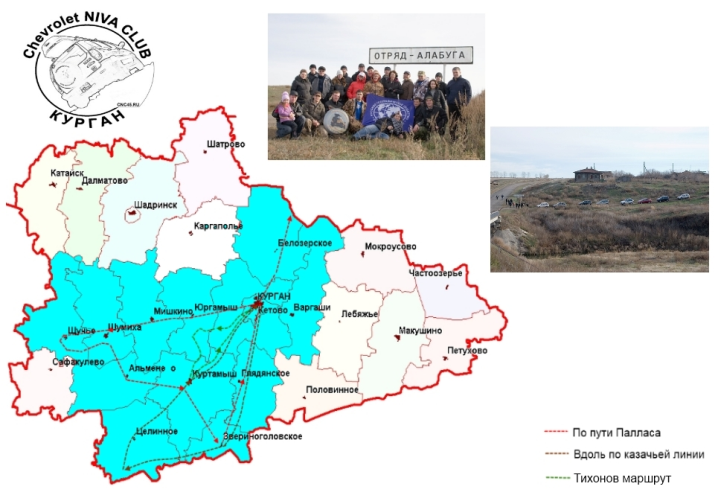 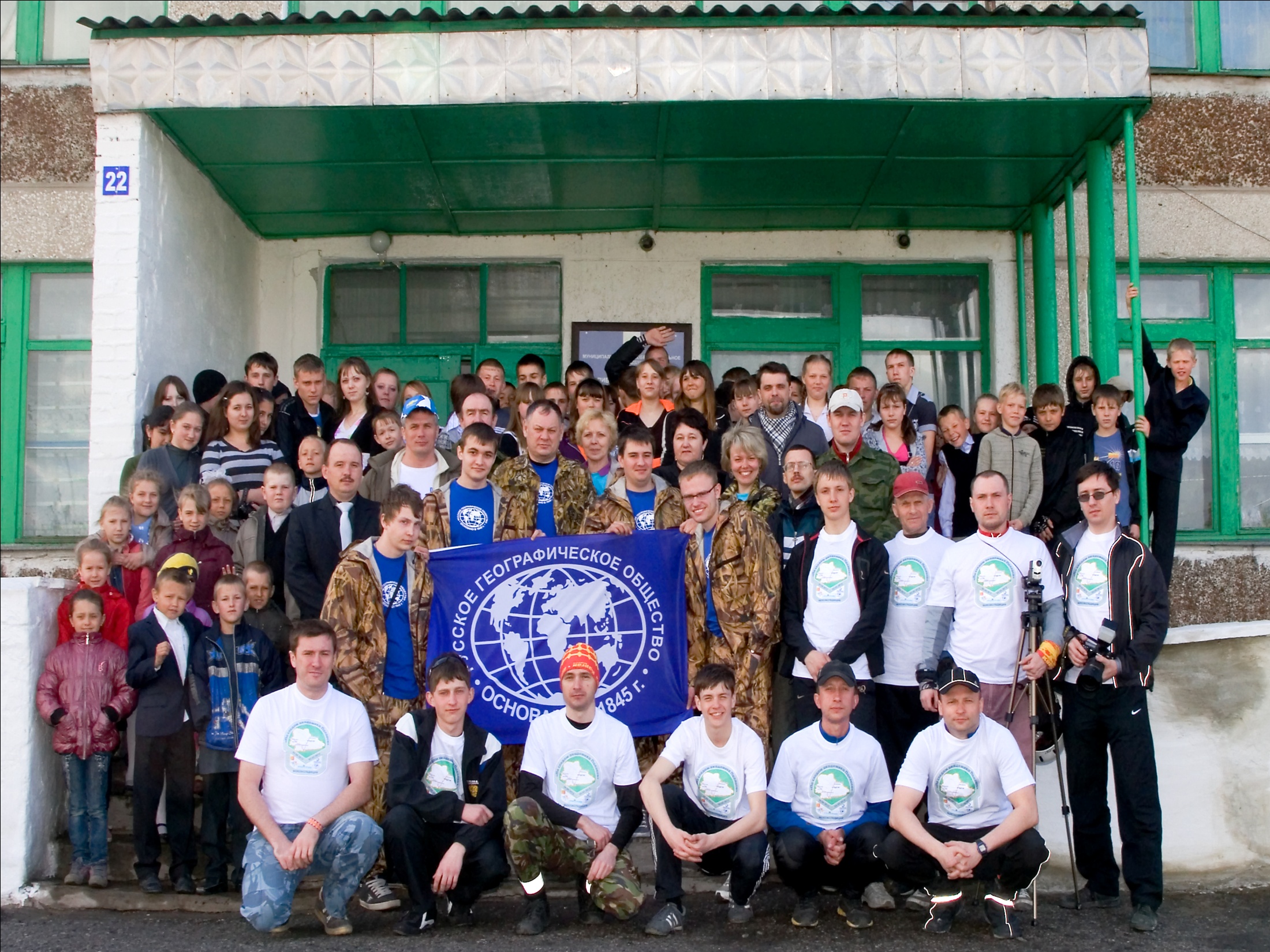 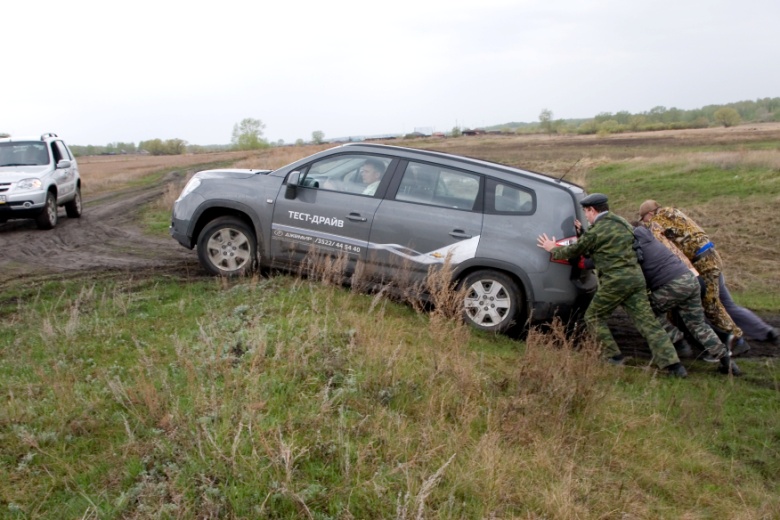 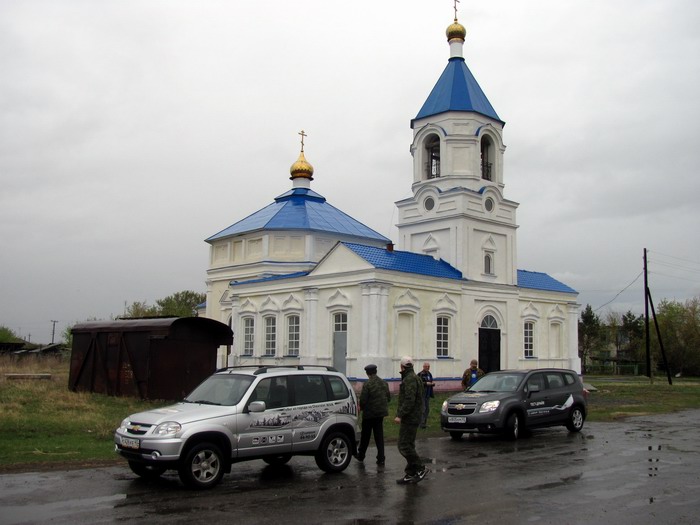 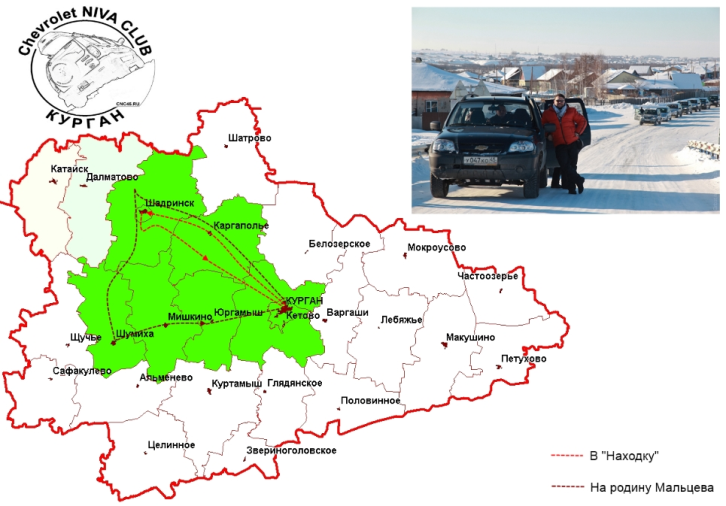 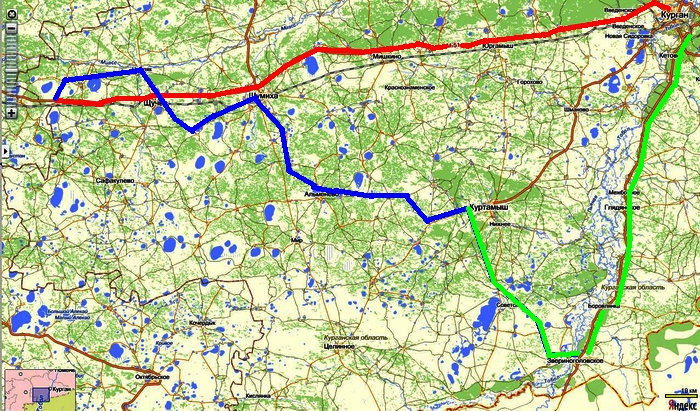 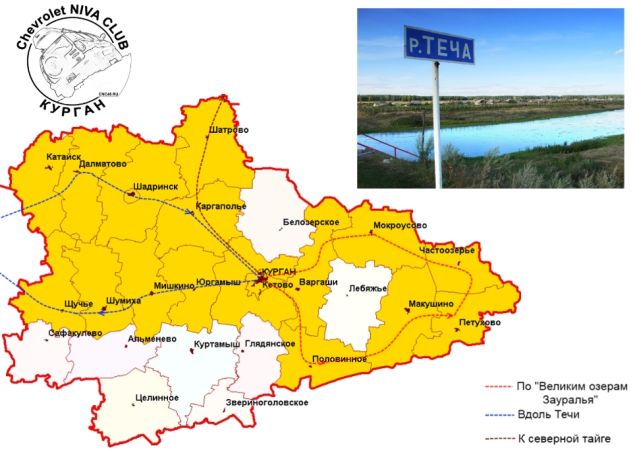 2. Молодёжный экспедиционно-исследовательский центр  им. К.Д.Носилова (лицей №1 г.Шадринск)
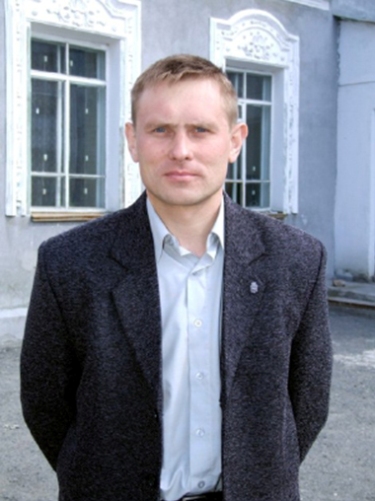 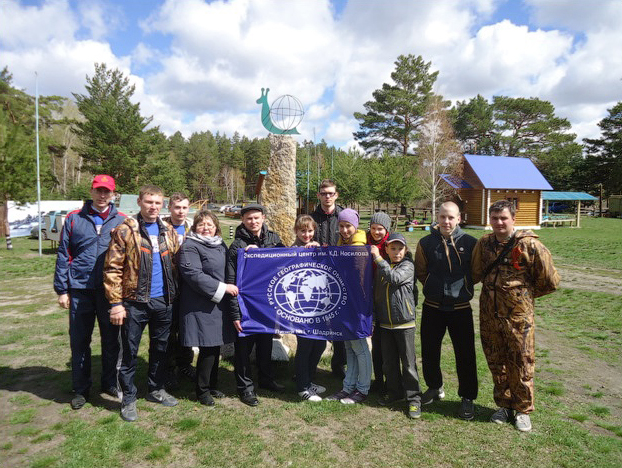 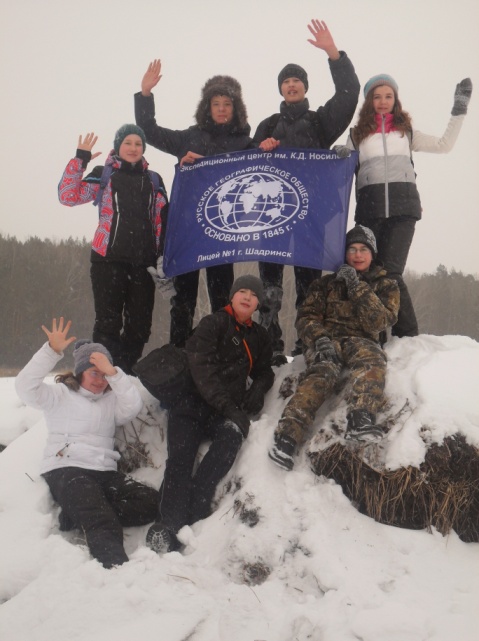 А.Н.Мурзин руководитель Центра
Открытие центра на даче «Находка»
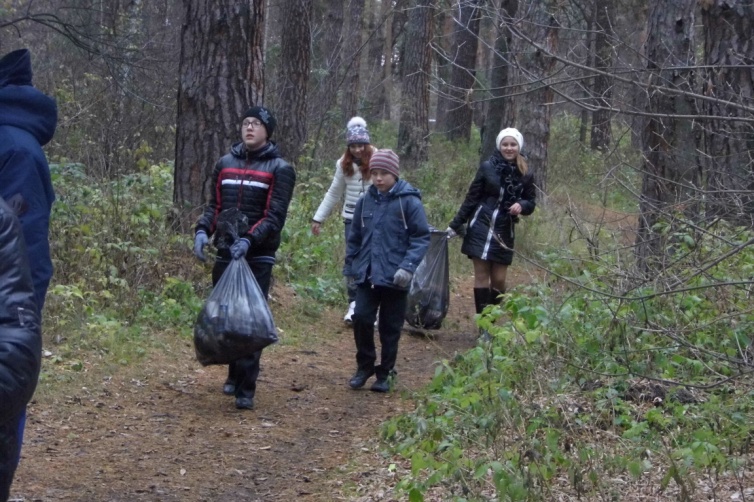 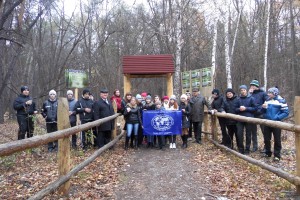 Зимняя экспедиция
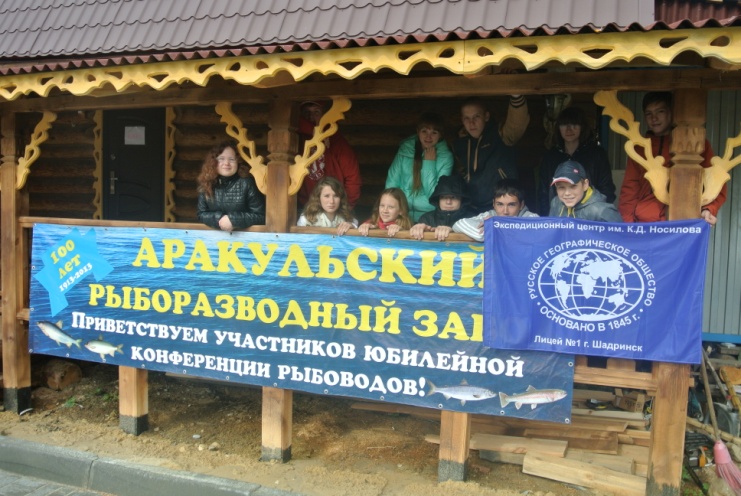 Осенний субботник
В Теплоуховском дендосаде
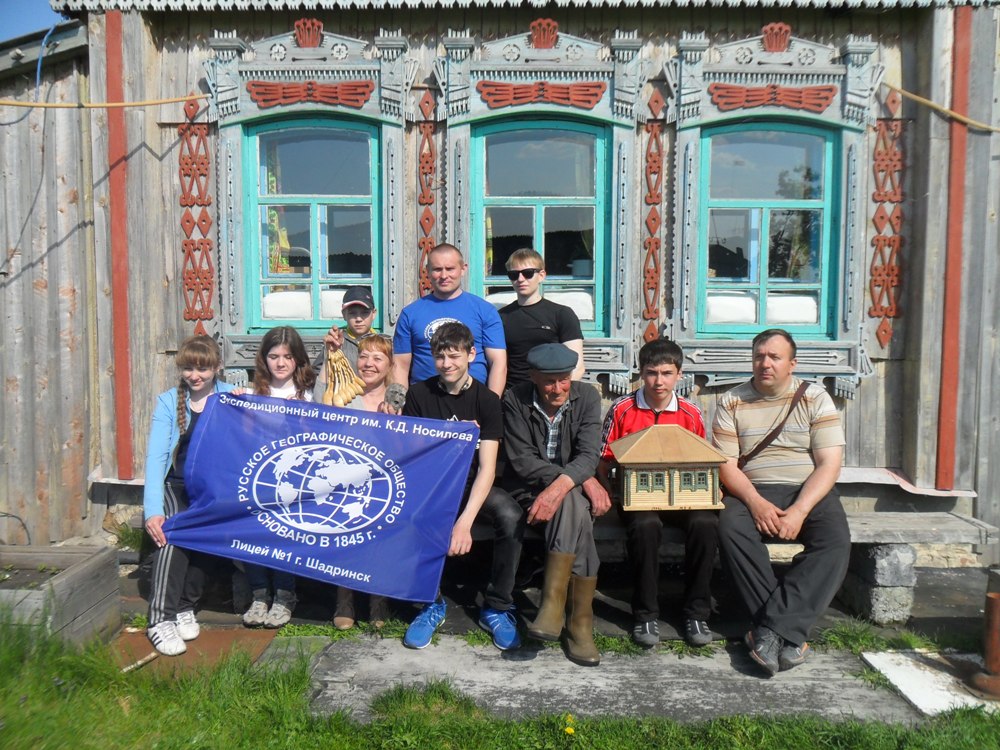 Ценр им. К.Д.Носилова
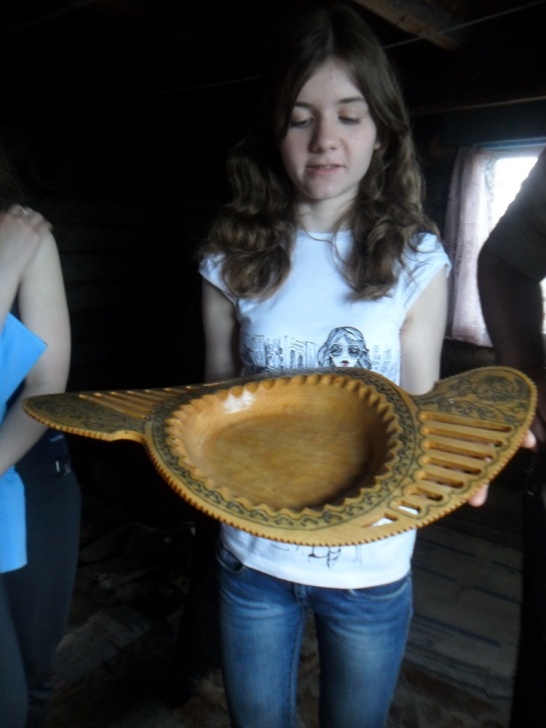 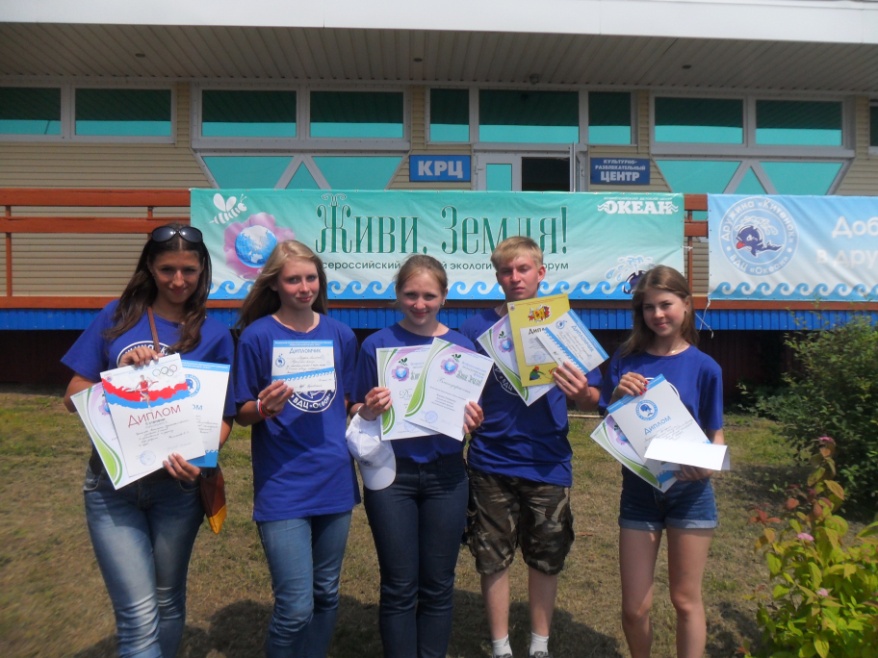 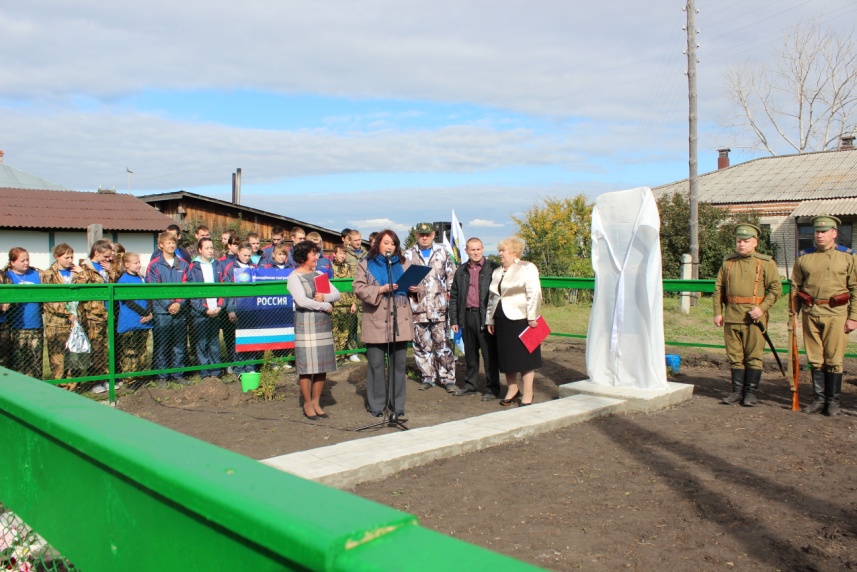 Находки,   судьбы,   встречи
3. Молодёжная  географическая экспедиция «Россия 10»
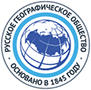 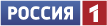 Совместный  проект
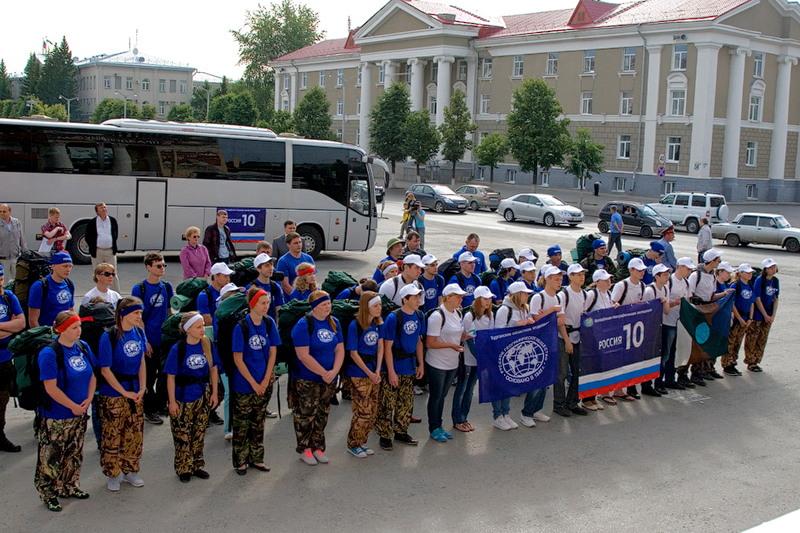 2 июля 2013г. – главная  площадь Кургана
2013г. – 21 объект в пределах территорий Курганской, Челябинской, Свердловской, Иркутской областей, Красноярского и Пермского краев, Республики Бурятии
2014г. – 17 объектов в пределах территорий Свердловской, Ярославской, Московской, Псковской областей, гг.Москвы и С-Петербурга, Республики Карелии
«Россия 10»  на просторах  Уральского федерального  округа
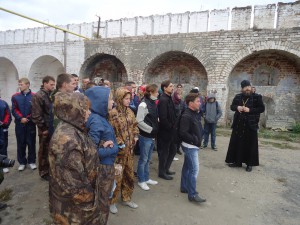 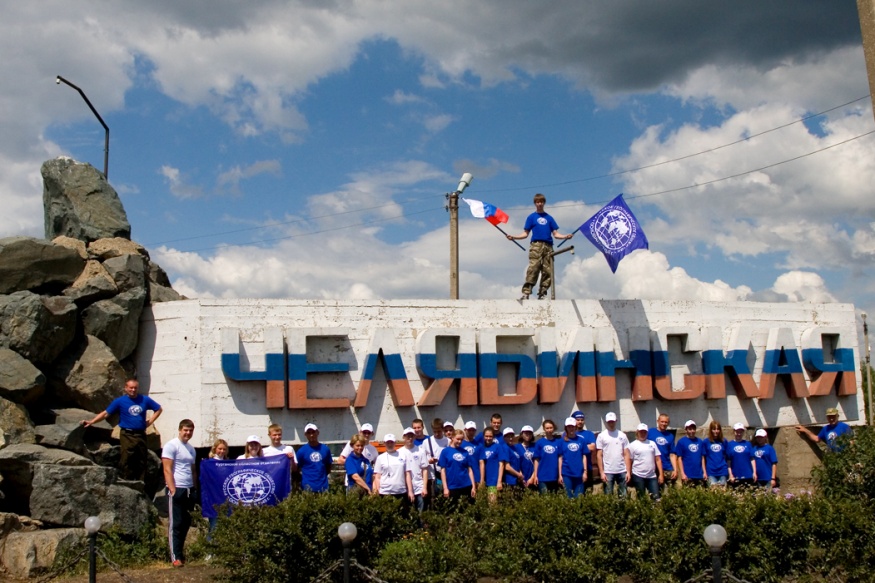 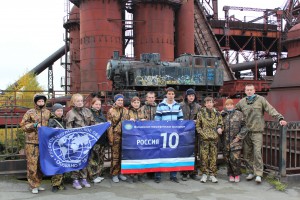 г.Нижний Тагил –                         рядом с музеем-заводом
Далматовский монастырь
На границе Курганской и
Челябинской областей
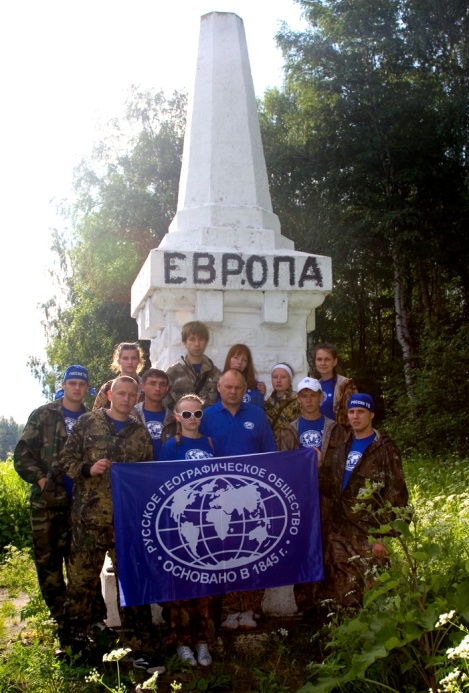 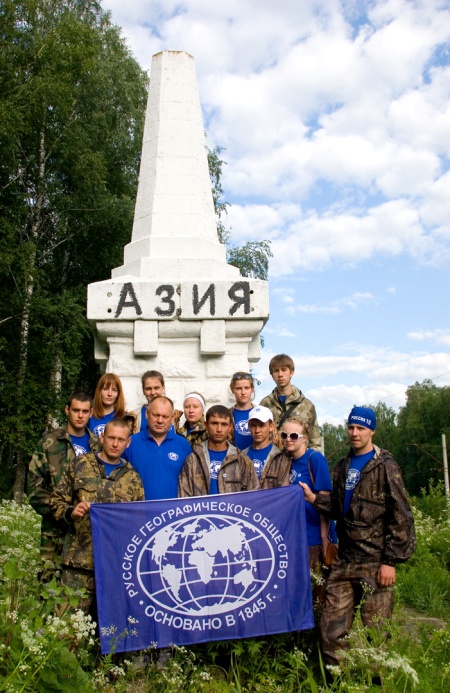 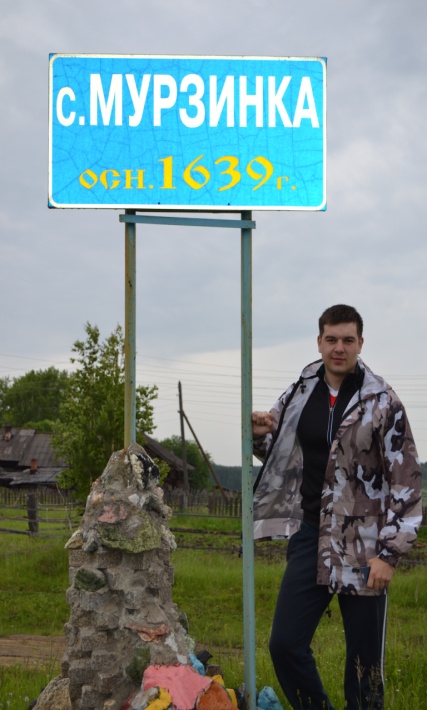 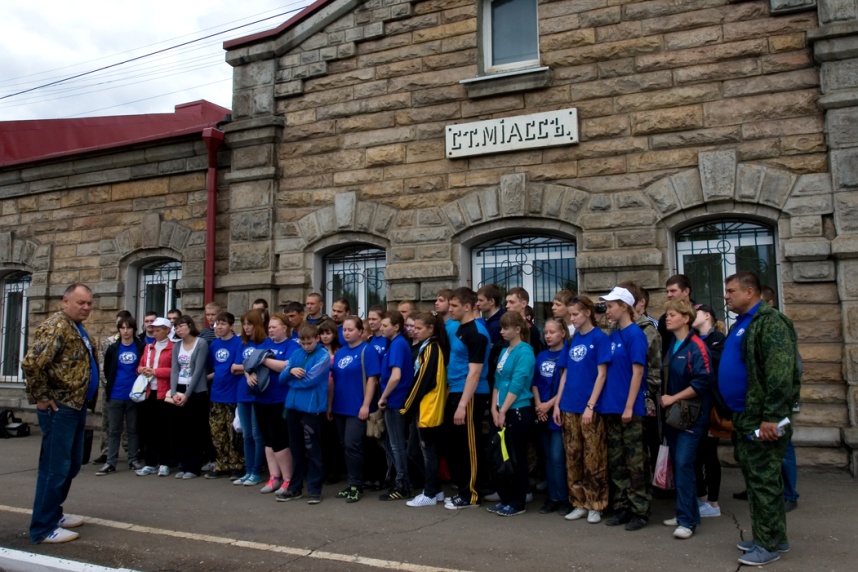 с.Мурзинка
ст.Уржумка – «Европа – Азия»
У старого вокзала г.Миасса
ШАГ 4  активная  волонтерская деятельность
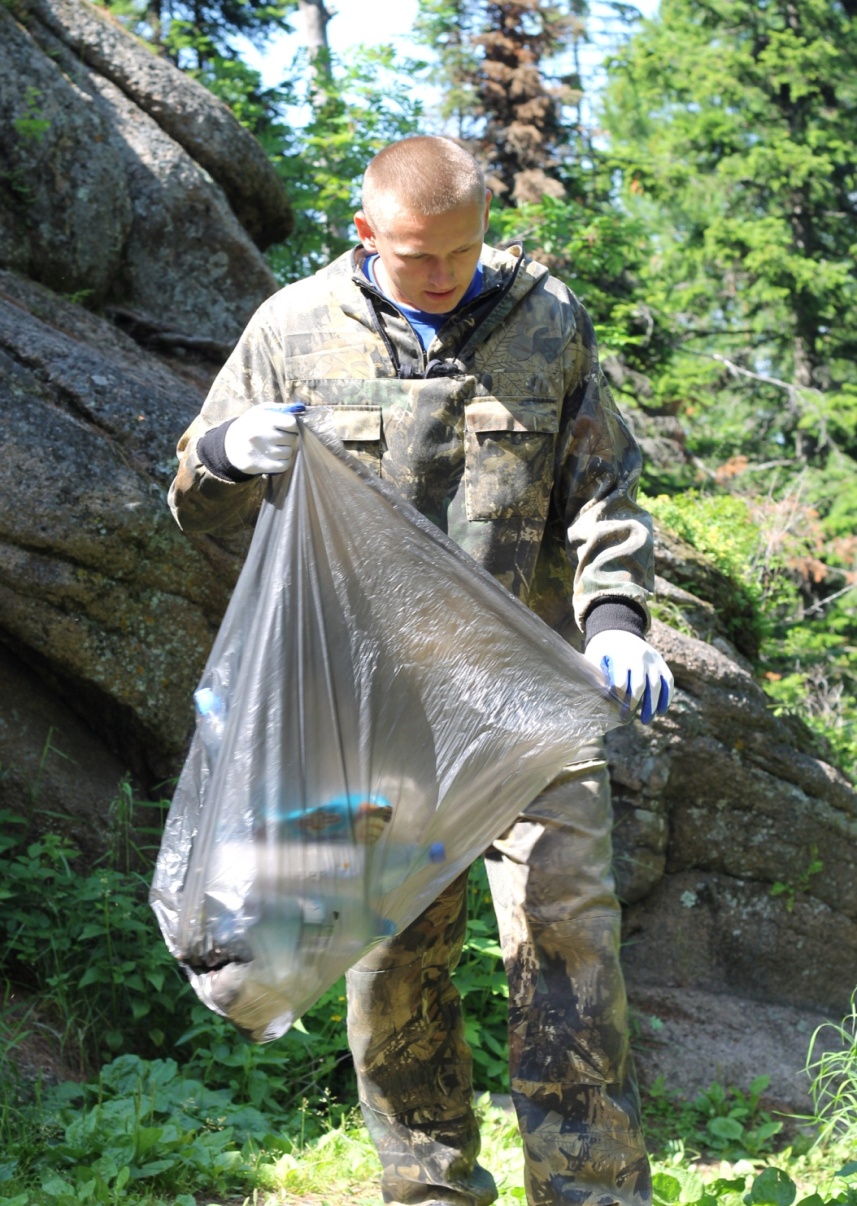 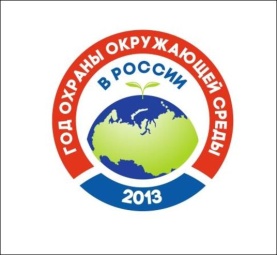 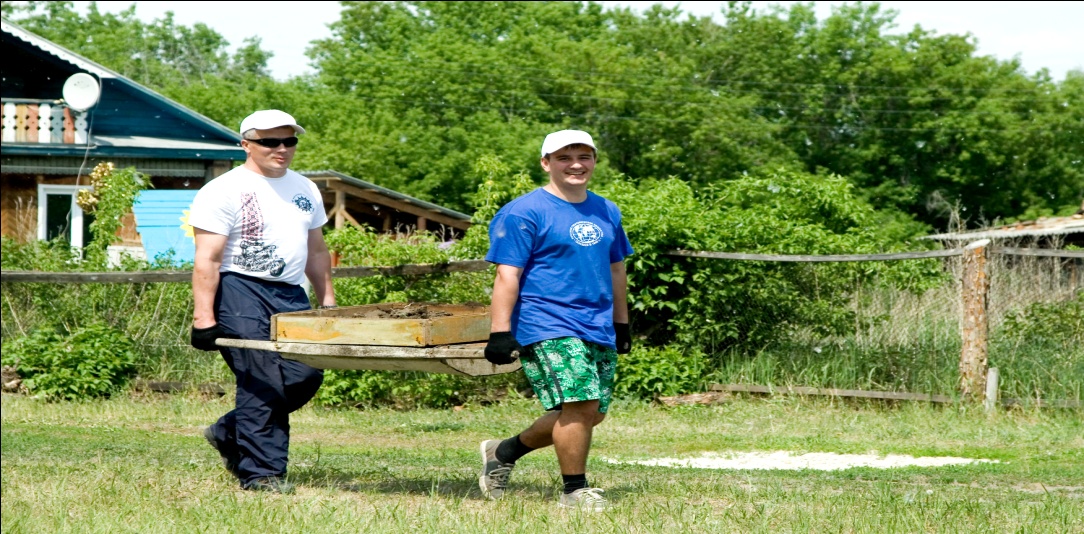 2.
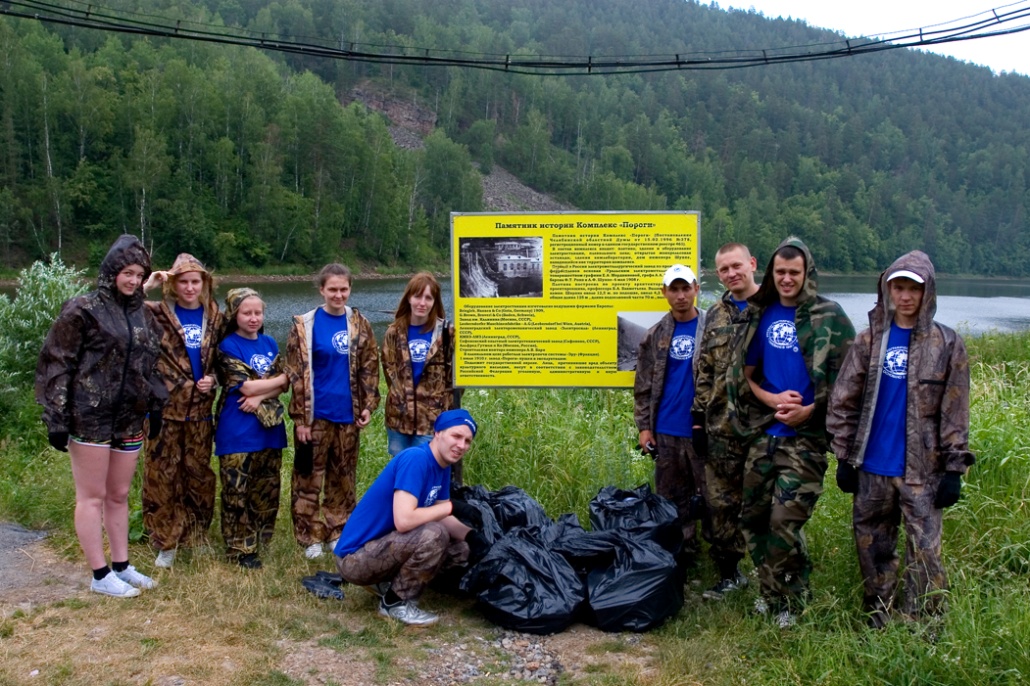 1.
3.
Проведение  субботников: 1. ПП «Таганай» 2. Усадьба Шмурло 3. «Урочище Пороги»
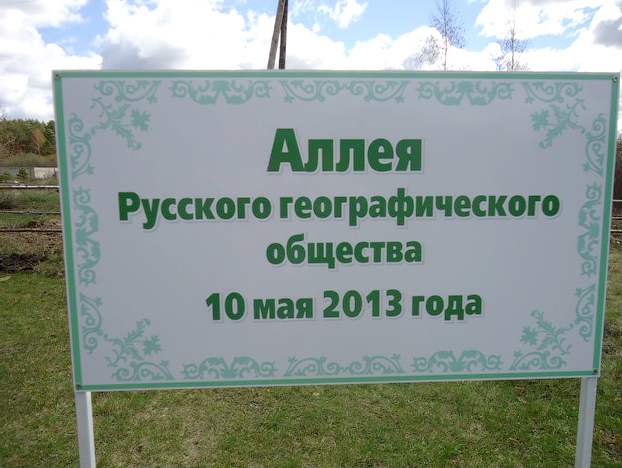 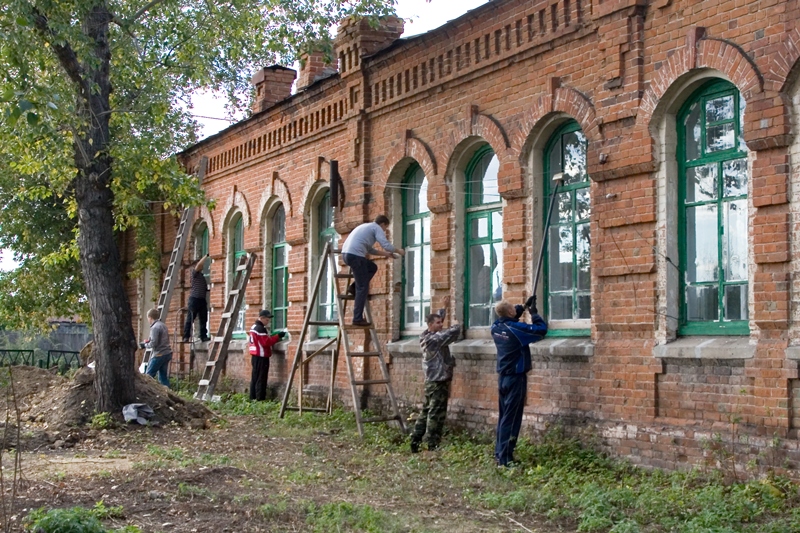 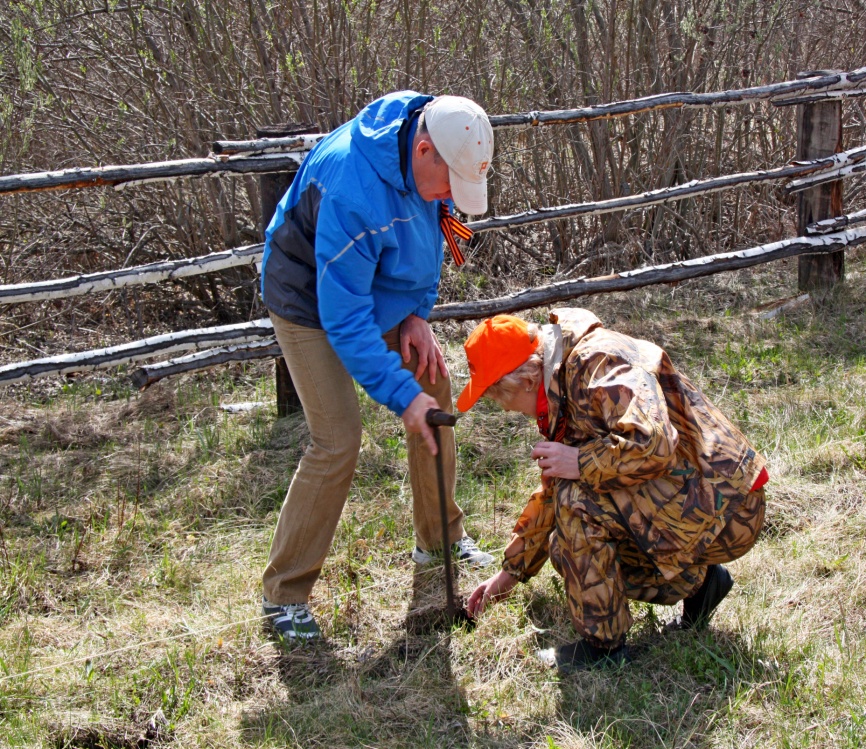 Реставрация здания 100-летней школы в 
селе Звериноголовском
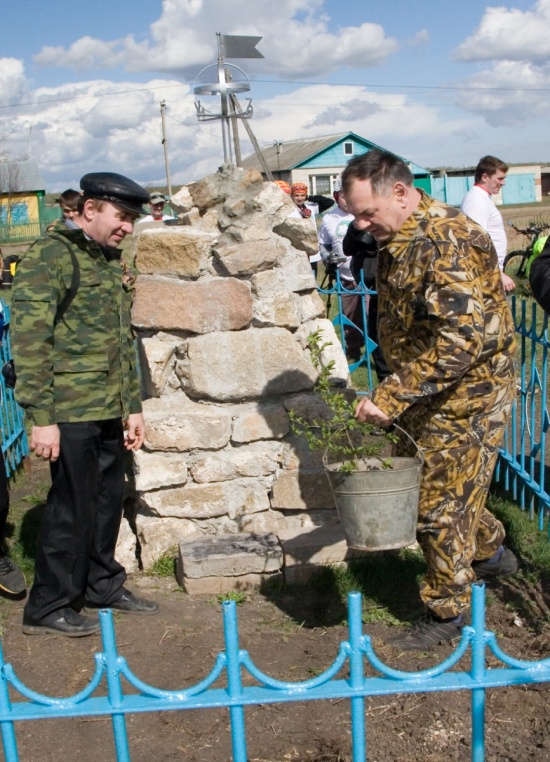 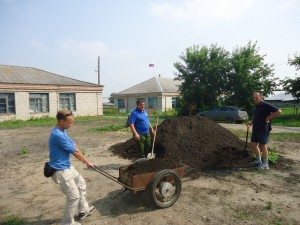 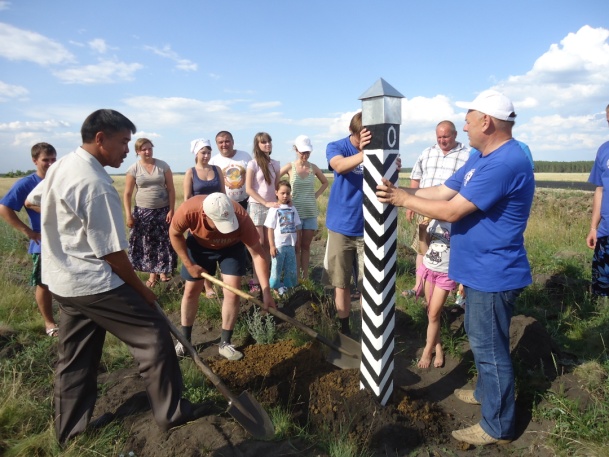 Разбивка ландшафтного сквера 
в селе Коврига Шадринского района
Помощь в организации  памятных  мест
ОСНОВНЫЕ  ИТОГИ :
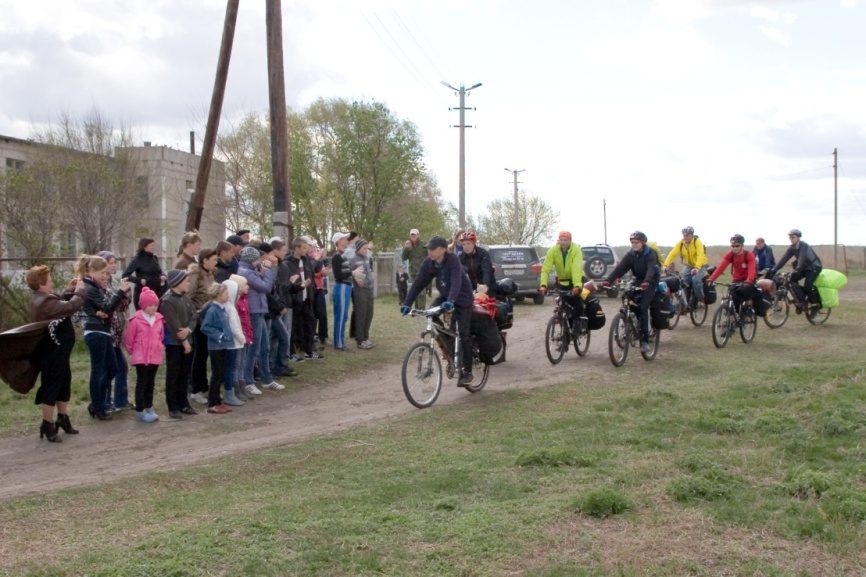 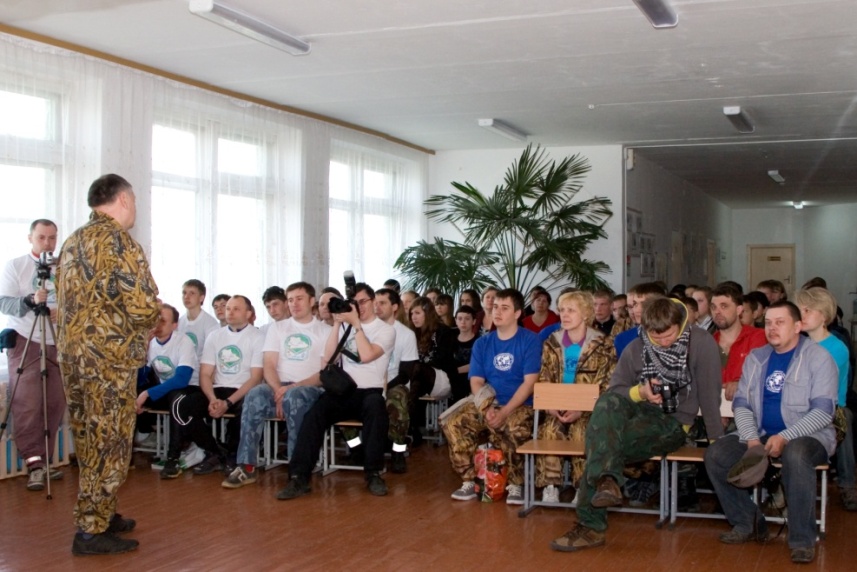 Организация  встреч  с  сельской  молодёжью
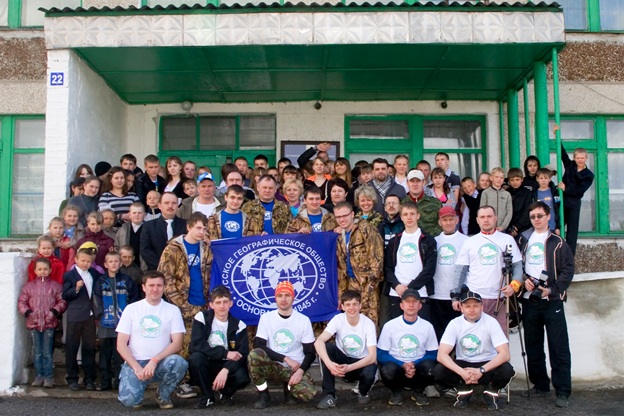 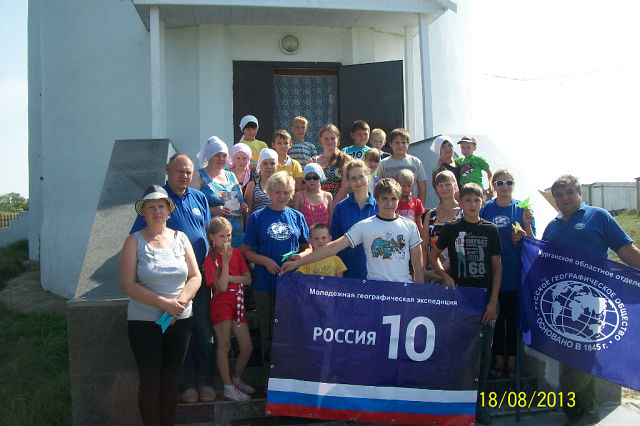 ИСПОЛЬЗОВАНИЕ  СОБРАННЫХ  КРАЕВЕДЧЕСКИХ ДАННЫХ ДЛЯ СОЗДАНИЯ  ИНФОРМАЦИОННЫХ  ИЗДАНИЙ
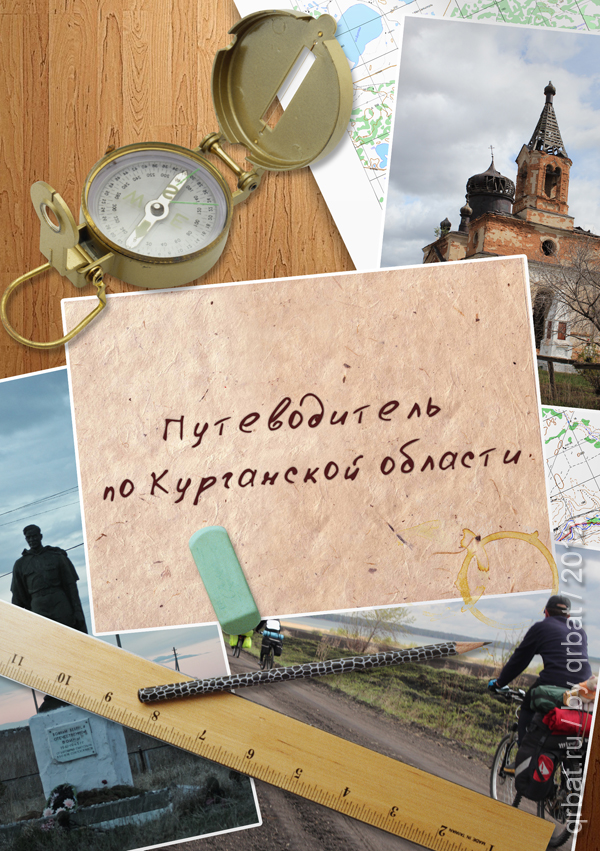 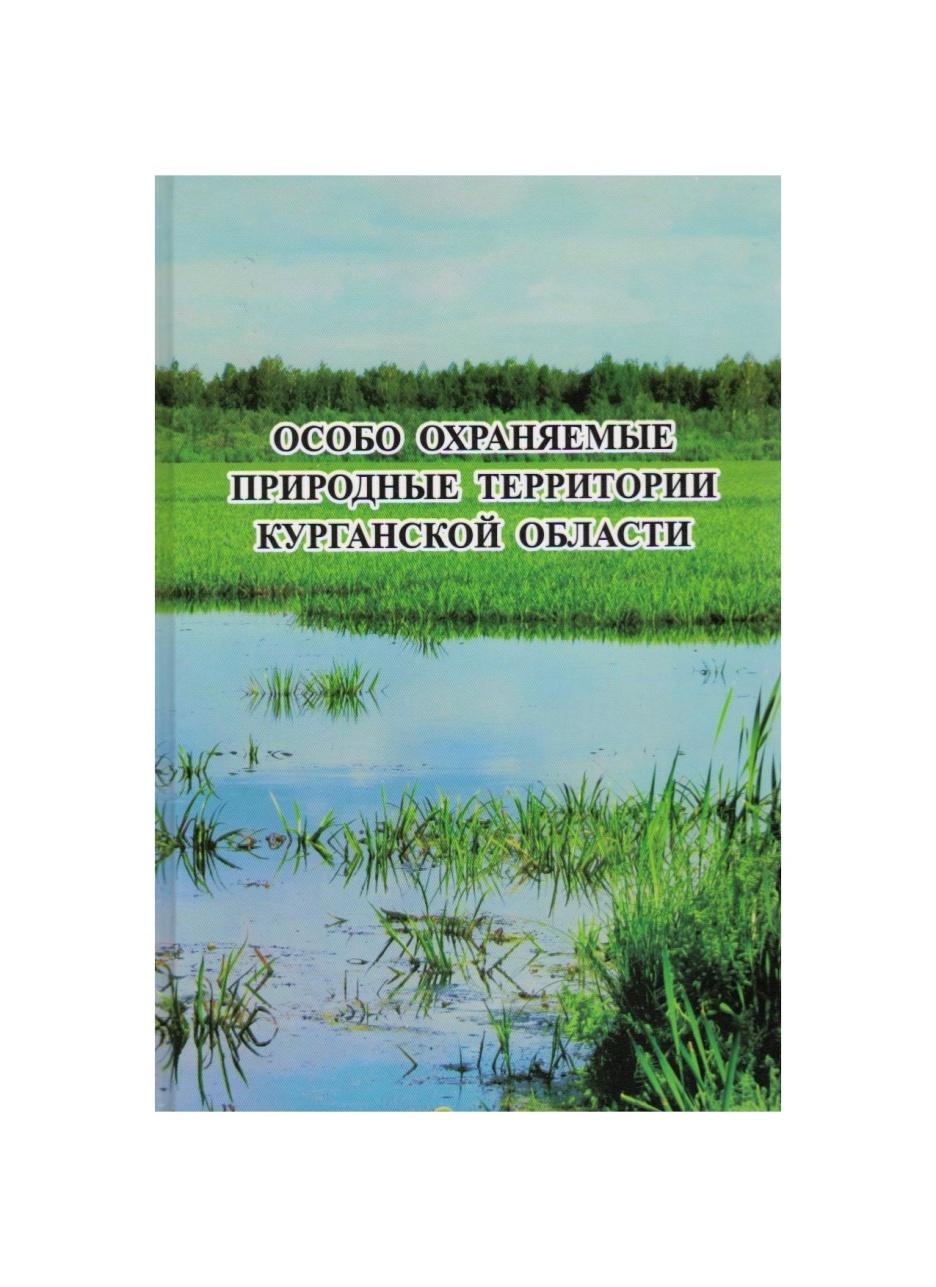 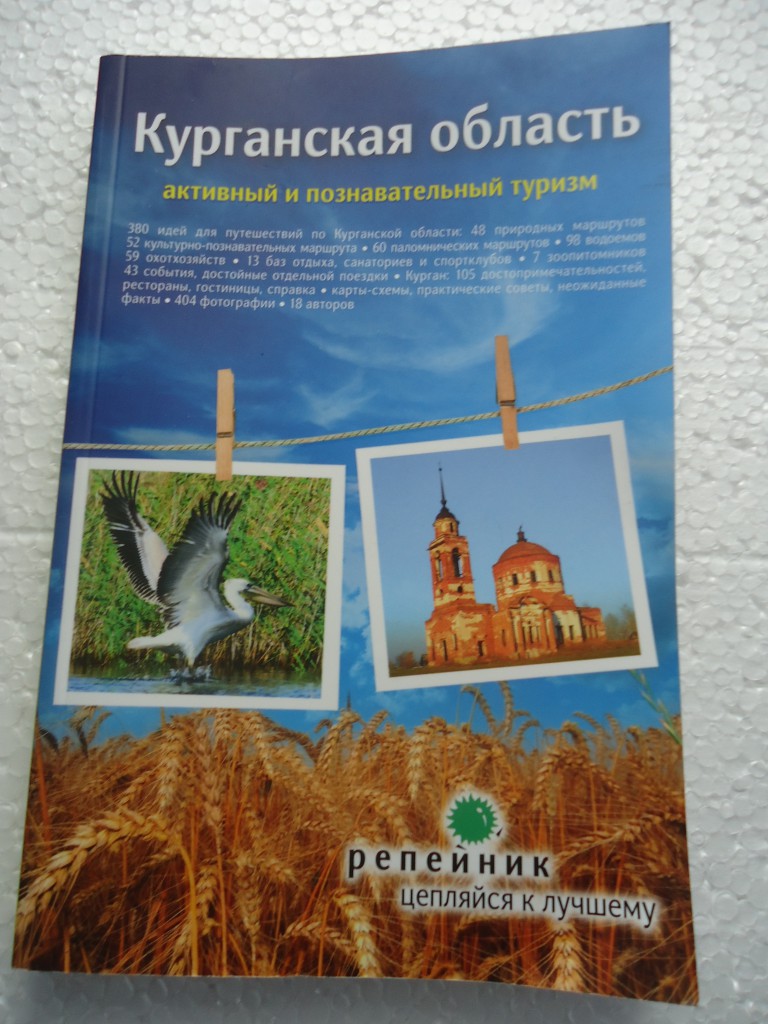 Организация  творческих  встреч, круглых  столов, выставок, конкурсов  для  студентов  и школьников
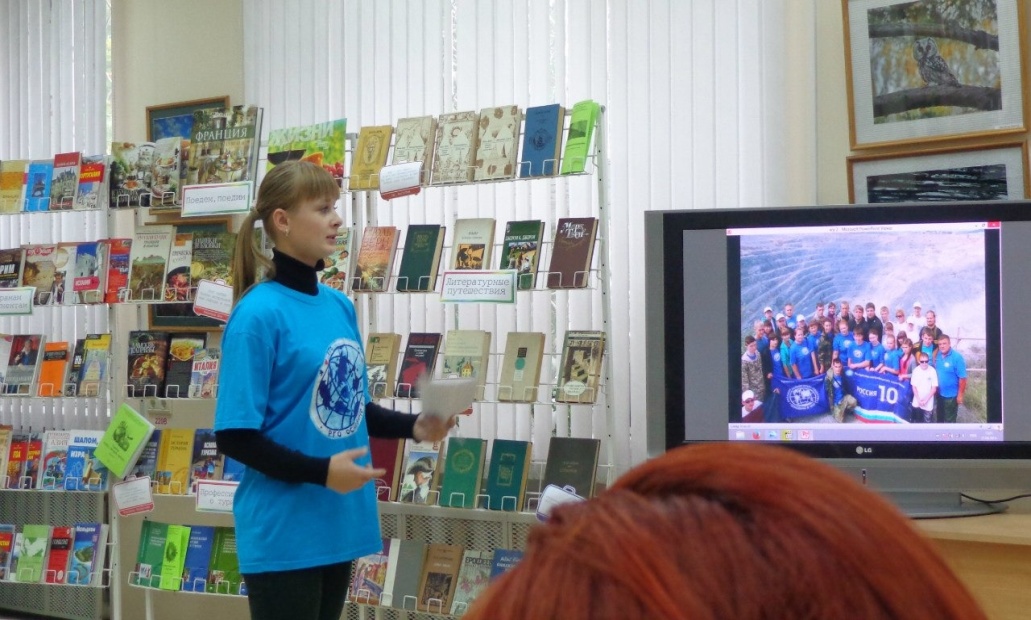 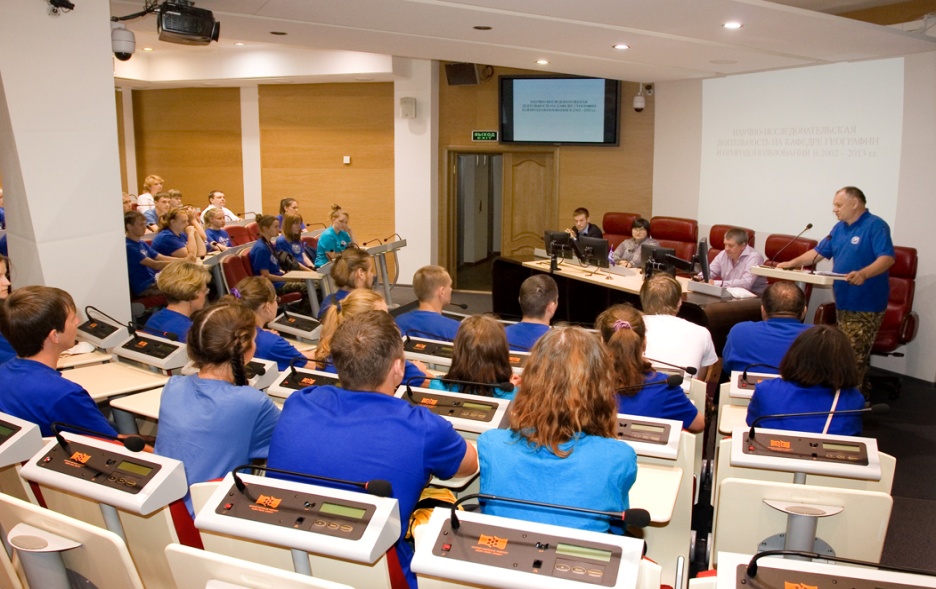 Сибирский Федеральный университет - г.Красноярск
Библиотека им.Маяковского  - г.Курган
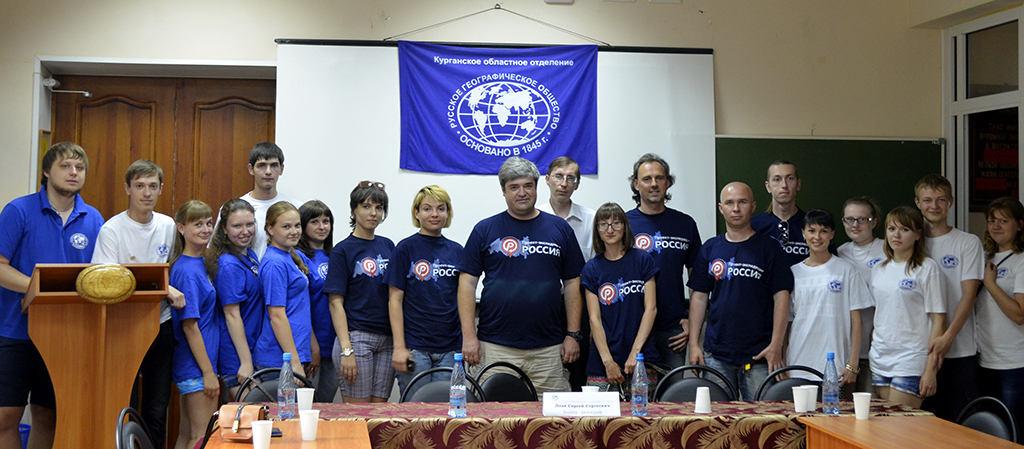 Научно-образовательный центр «География и Природа» -  КГУ – гости  экспедиции автоблогеров -  «Россия»
РЕПОРТАЖИ  И  ПУБЛИКАЦИИ  в СМИ:
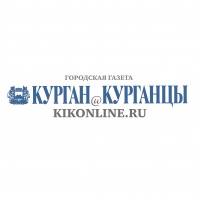 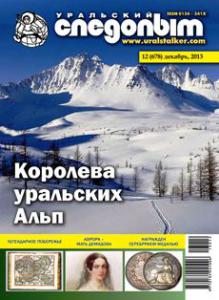 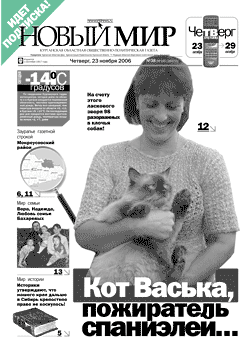 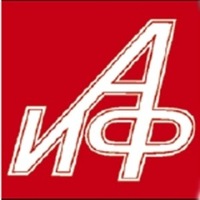 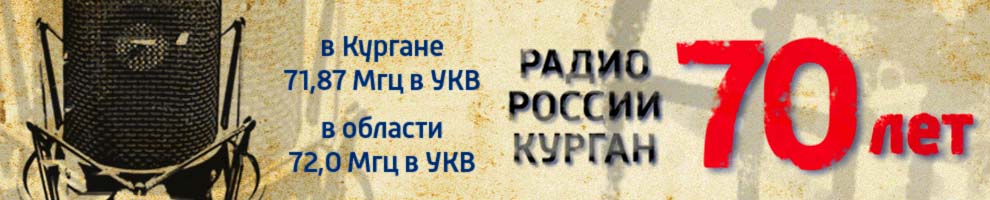 Создание  краеведческой  литературы:
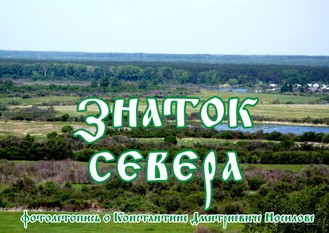 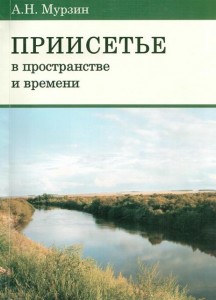 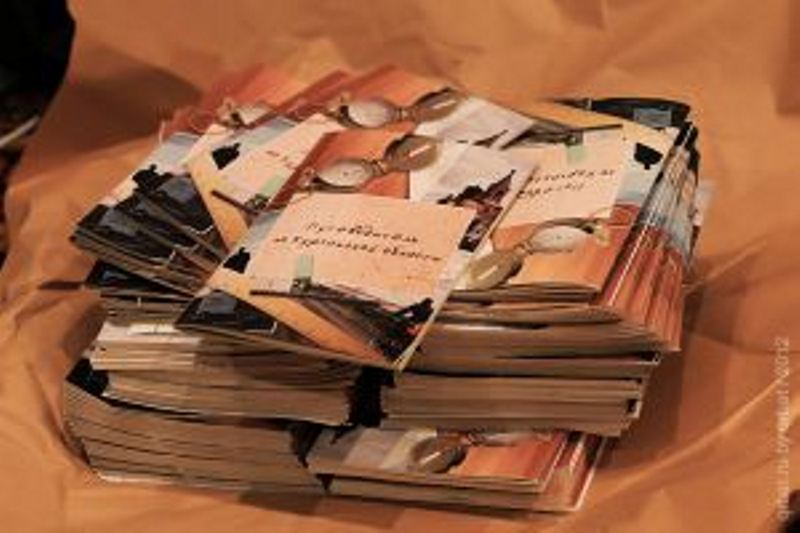 Участие  членов экспедиций в форумах  регионального   уровня
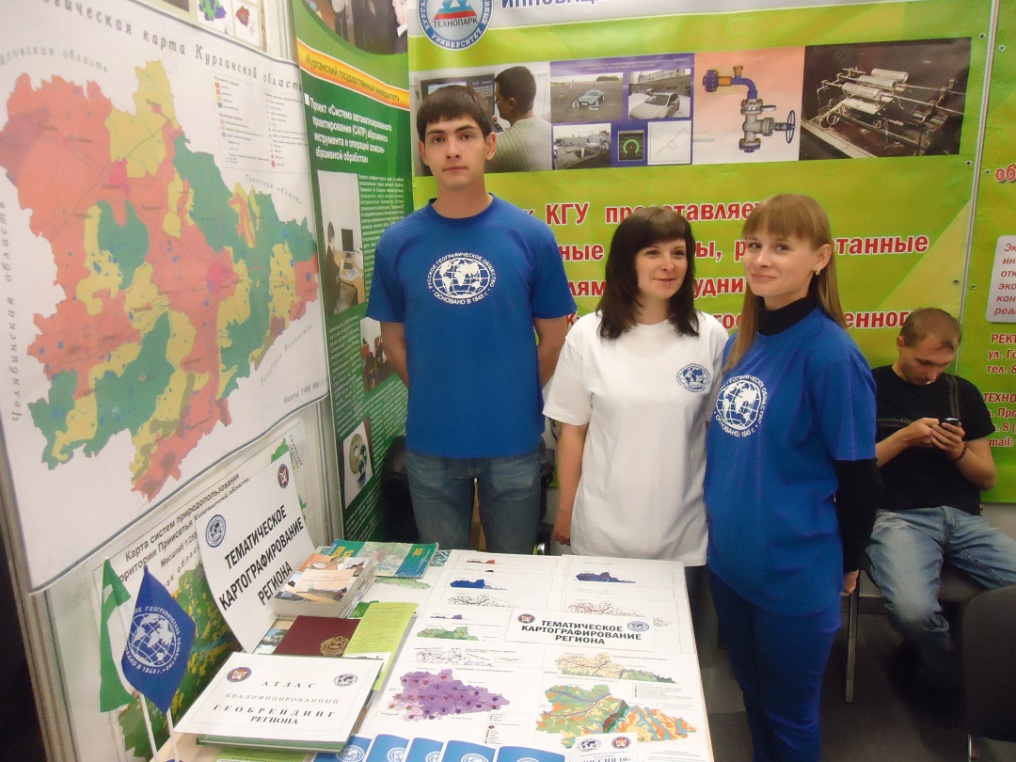 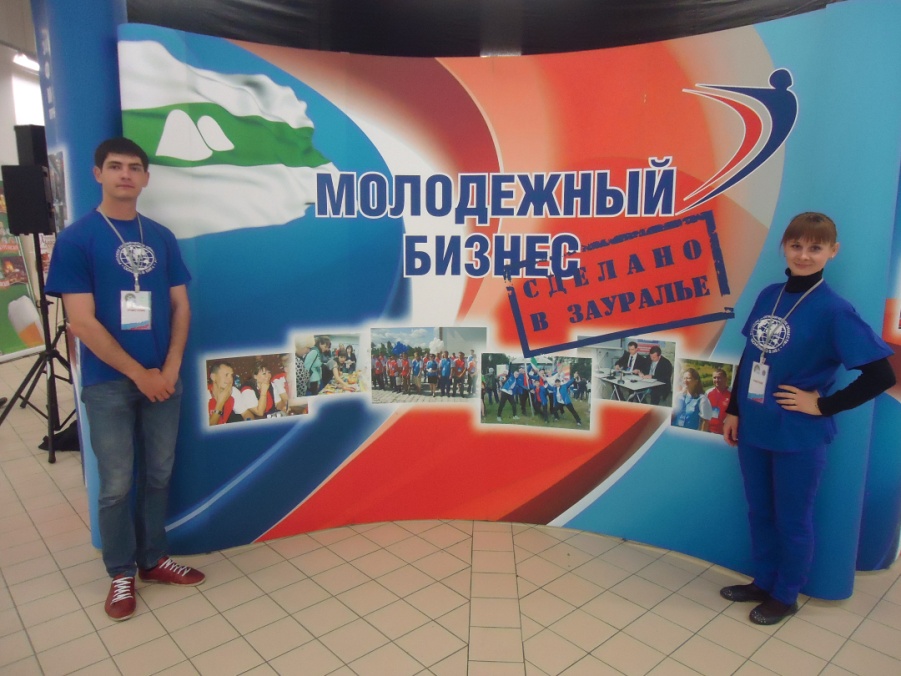 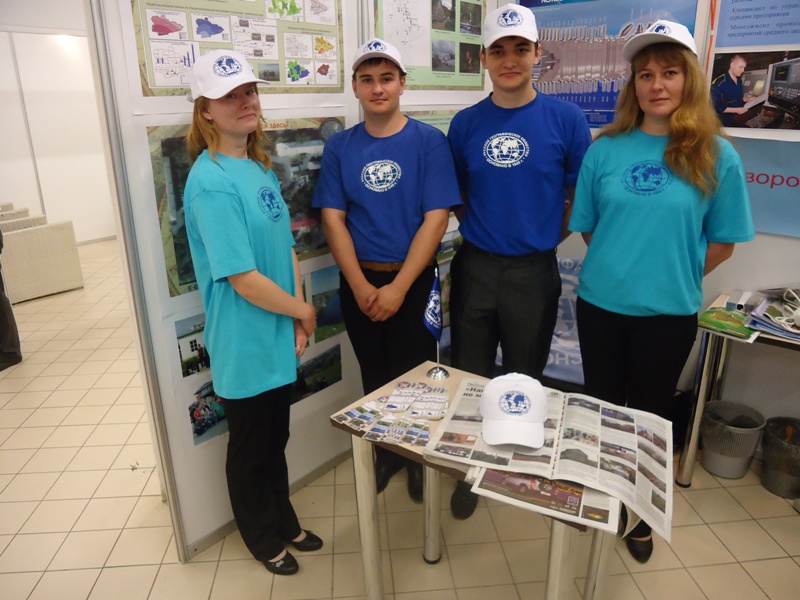 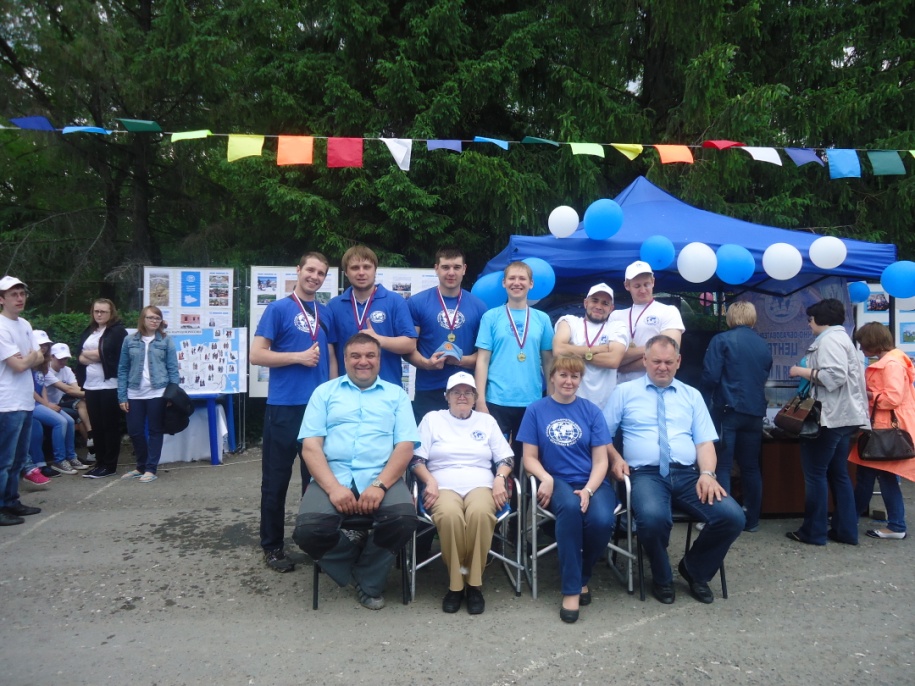 ДОНОВЫХ  ВСТРЕЧНАКУРГАНСКОЙ    ЗЕМЛЕ!
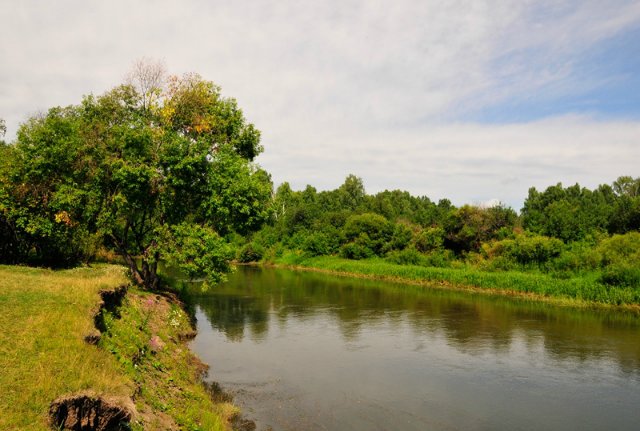